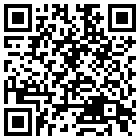 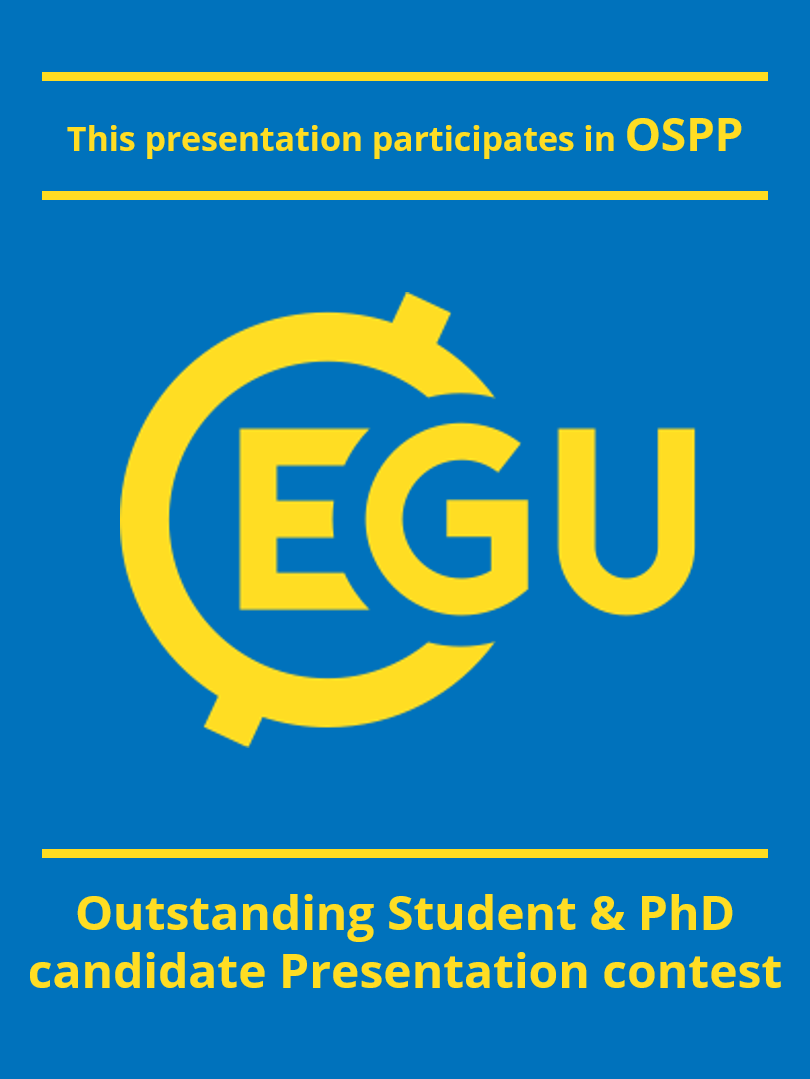 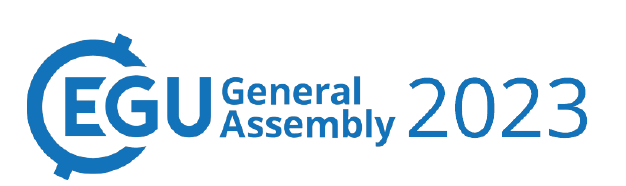 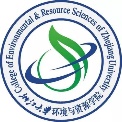 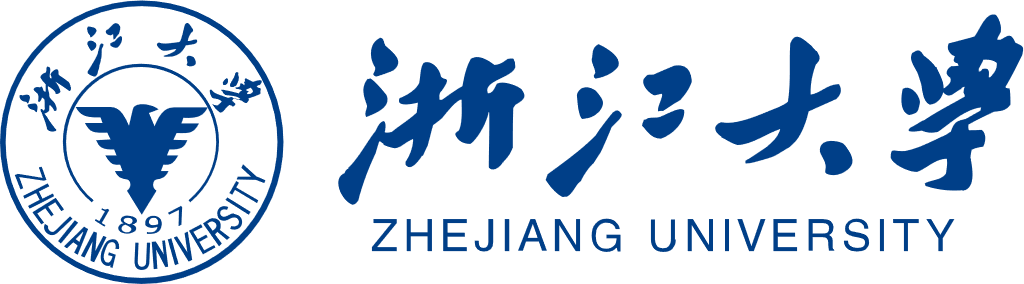 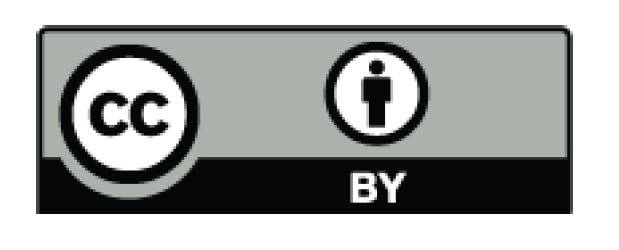 Ensemble machine learning improves pedotransfer functions for predicting soil mineral associated organic carbon.
Yi Xiao1,2, Jie Xue1, Xianglin Zhang1, Nan Wang1, Emanuele Lugato3, 
Dominique Arrouays4, Zhou Shi1, Songchao Chen1,2
1Institute of Applied Remote Sensing and Information Technology, College of Environmental & Resource Sciences, Zhejiang University(China) 
2ZJU-Hangzhou Global Scientific and Technological Innovation Center(China)   3European Commission, JRC(Italy)     4INRAE, Unité InfoSol(France)
Discussion
Background
1
4
Conclusion
Materials & Methods
2
5
Results
Reference
3
6
Contact: 
xiaoyi111@zju.edu.cn
researchgate.net/profile/Yi-Xiao-79
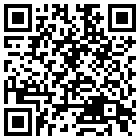 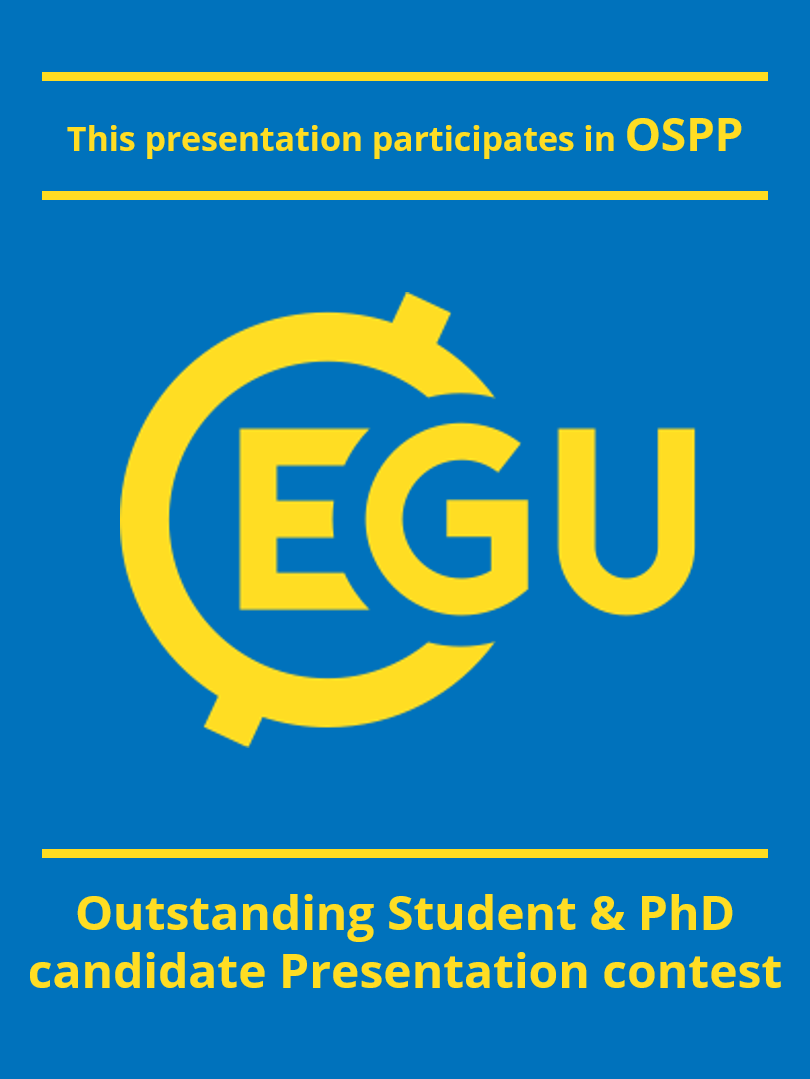 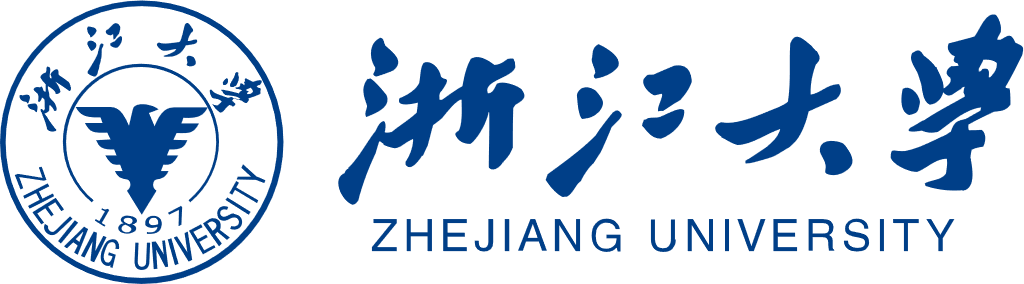 2 Minute Madness - Motivation & Objectives                 PICO Spot 3b.7
Motivation
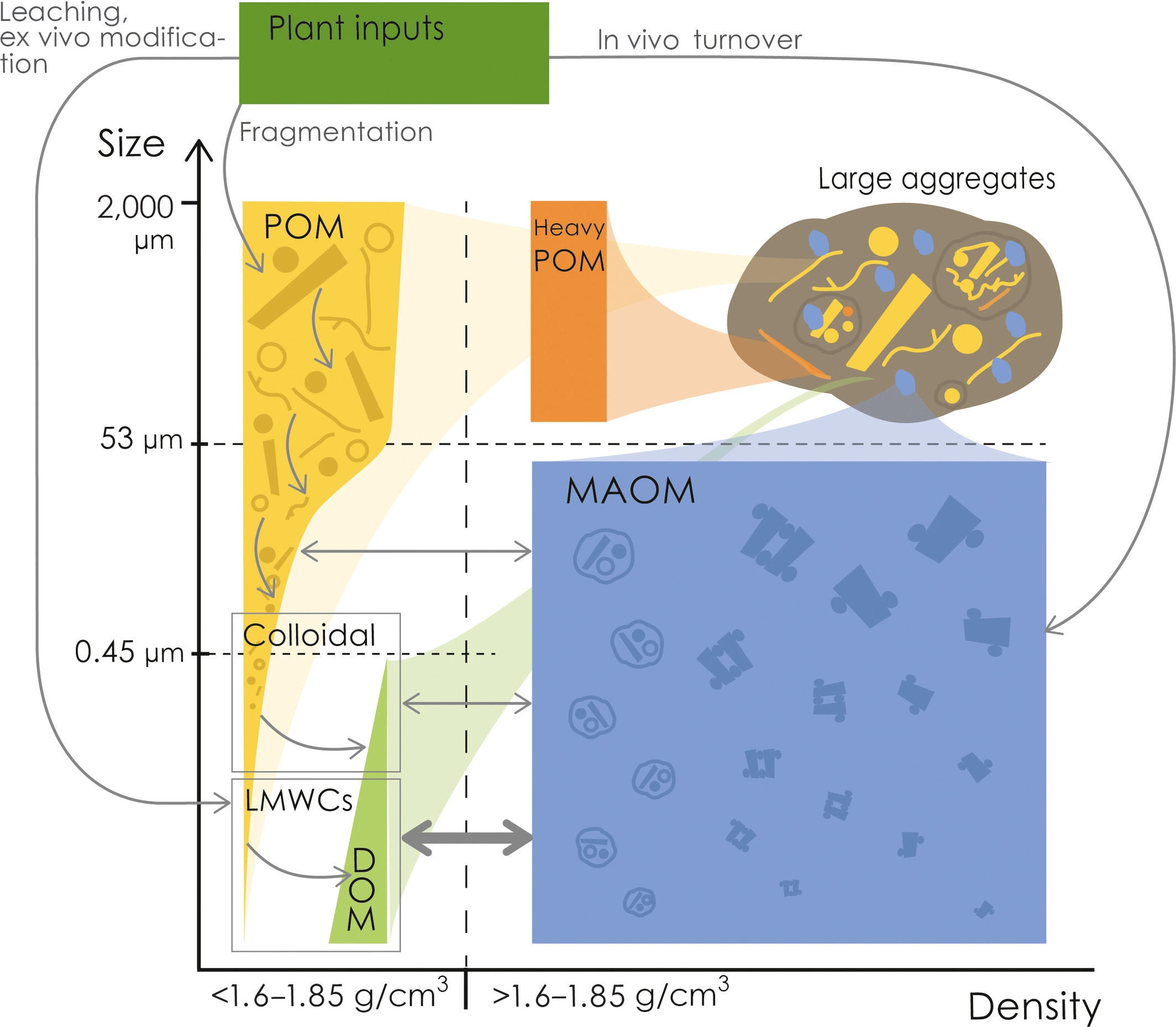 Soil carbon fraction, such as particulate organic carbon (POC) and mineral associated organic carbon (MAOC), facilitates a deeper exploration of the complexity of SOC.

POC and MAOC information is still scarce in the soil databases, particularly on a broad scale. 

Pedotransfer function (PTF) is a good strategy to estimate missing soil properties.
Objectives
Comparing the predictive ability of multiple predictor selections and machine learning based PTFs in MAOC prediction.
(Lavallee et al, 2019)
Taking the study of Lugato et al. (2021) as a benchmark, we expect to develop a more accurate and robust modelling strategy for predicting MAOC using PTF.
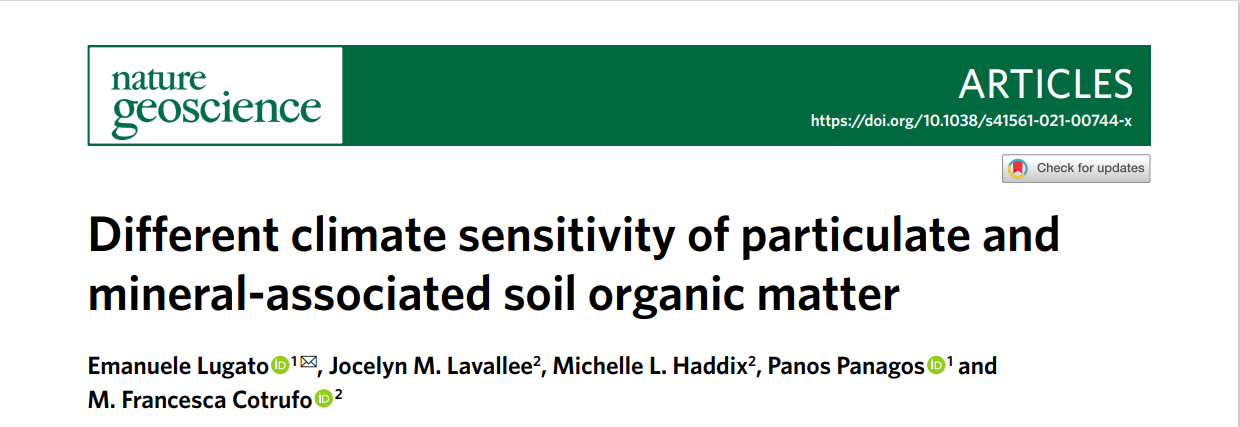 Evaluating the potential of improving MAOC prediction by ensemble modelling.
(Lugato et al, 2021)
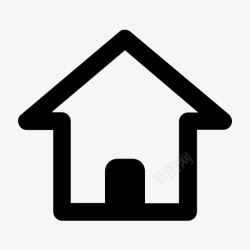 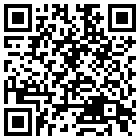 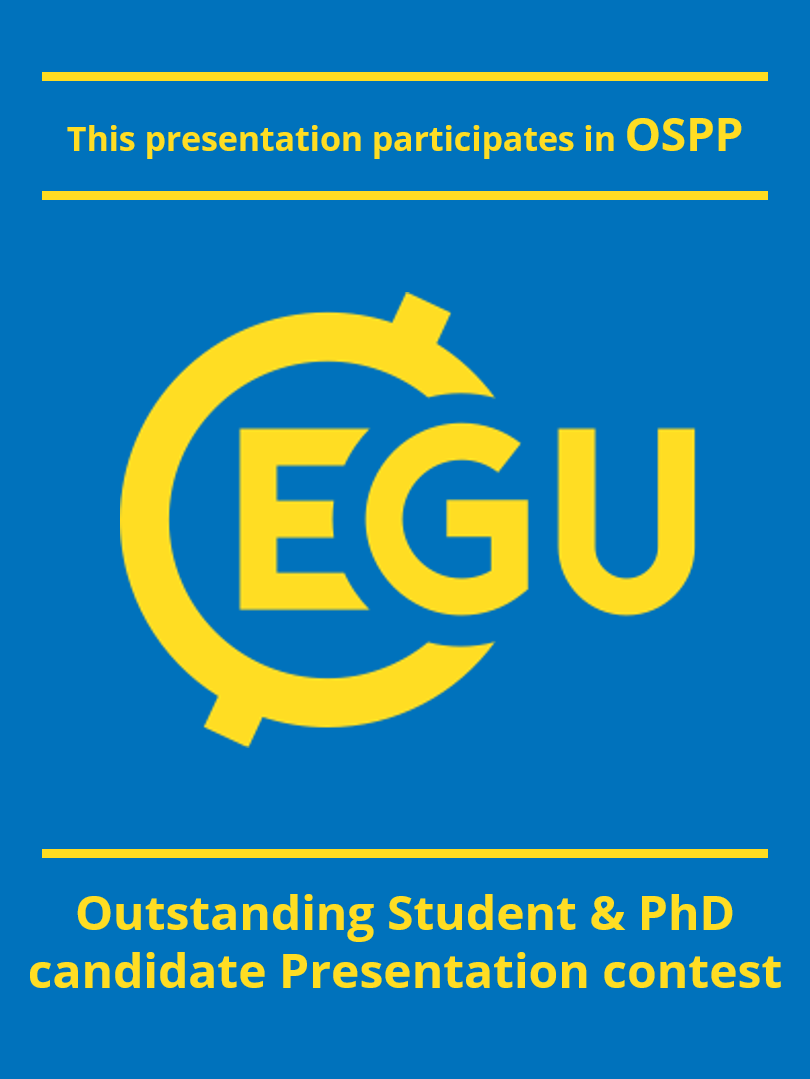 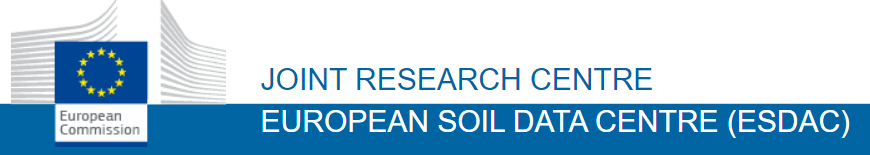 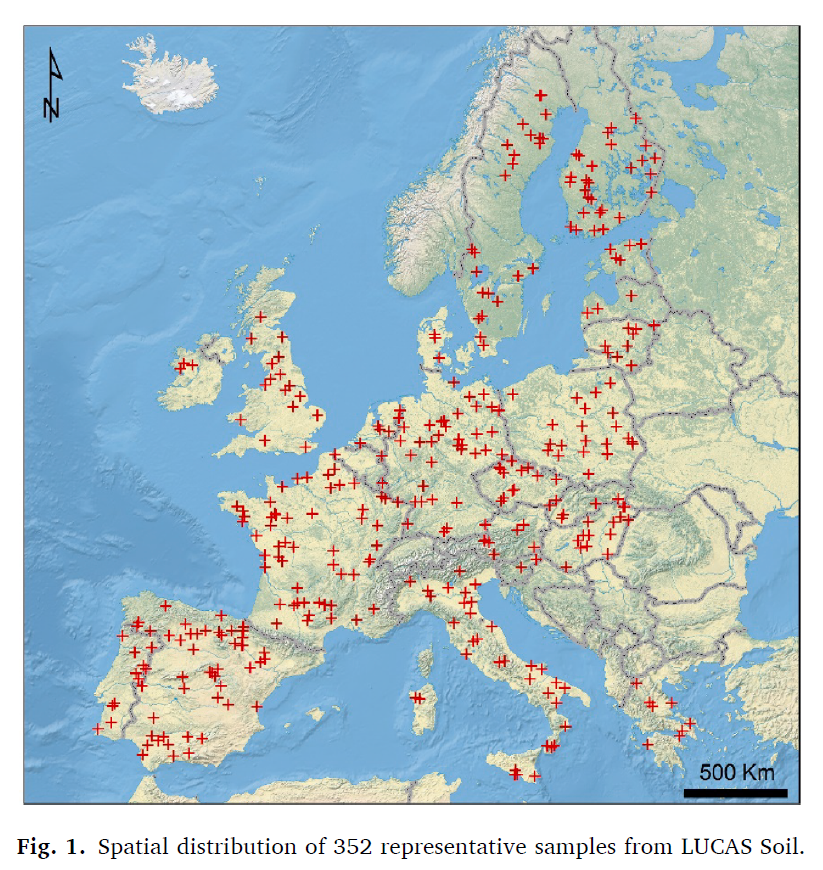 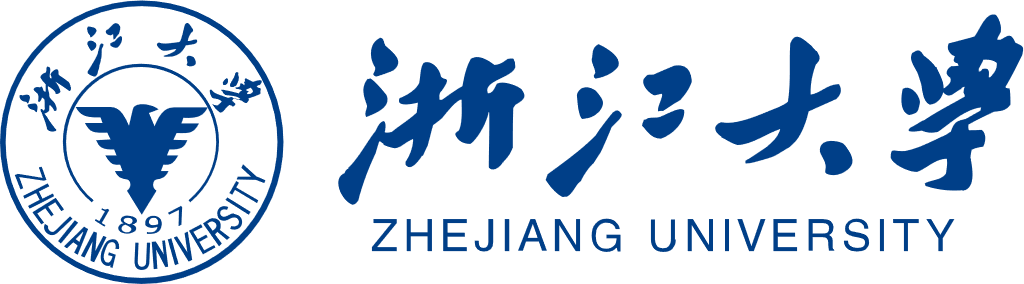 2 Minute Madness - Data & Results                                PICO Spot 3b.7
A new predictor selection algorithm - “forward recursive feature selection” (FRFS)
Data
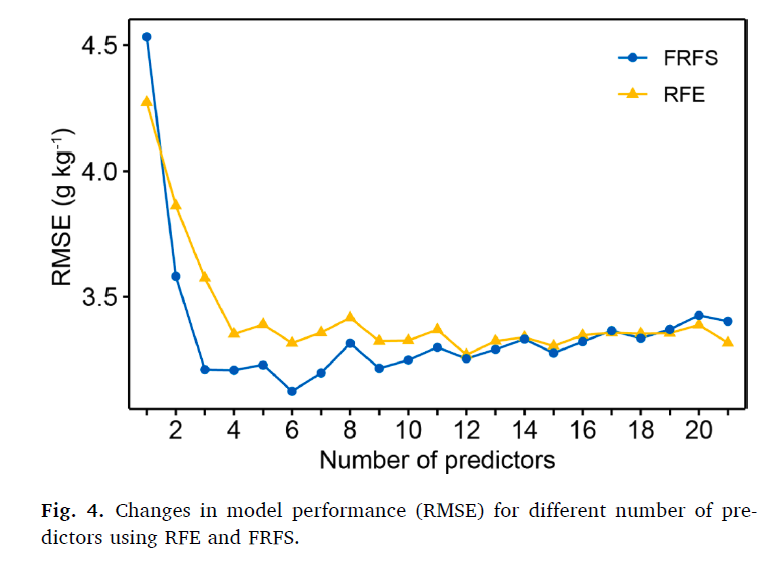 FRFS: 
fewer predictors, better model performance.
RFE: 
more predictors, higher RMSE.
352 representative samples from LUCAS(2019) Soil.
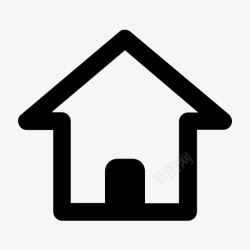 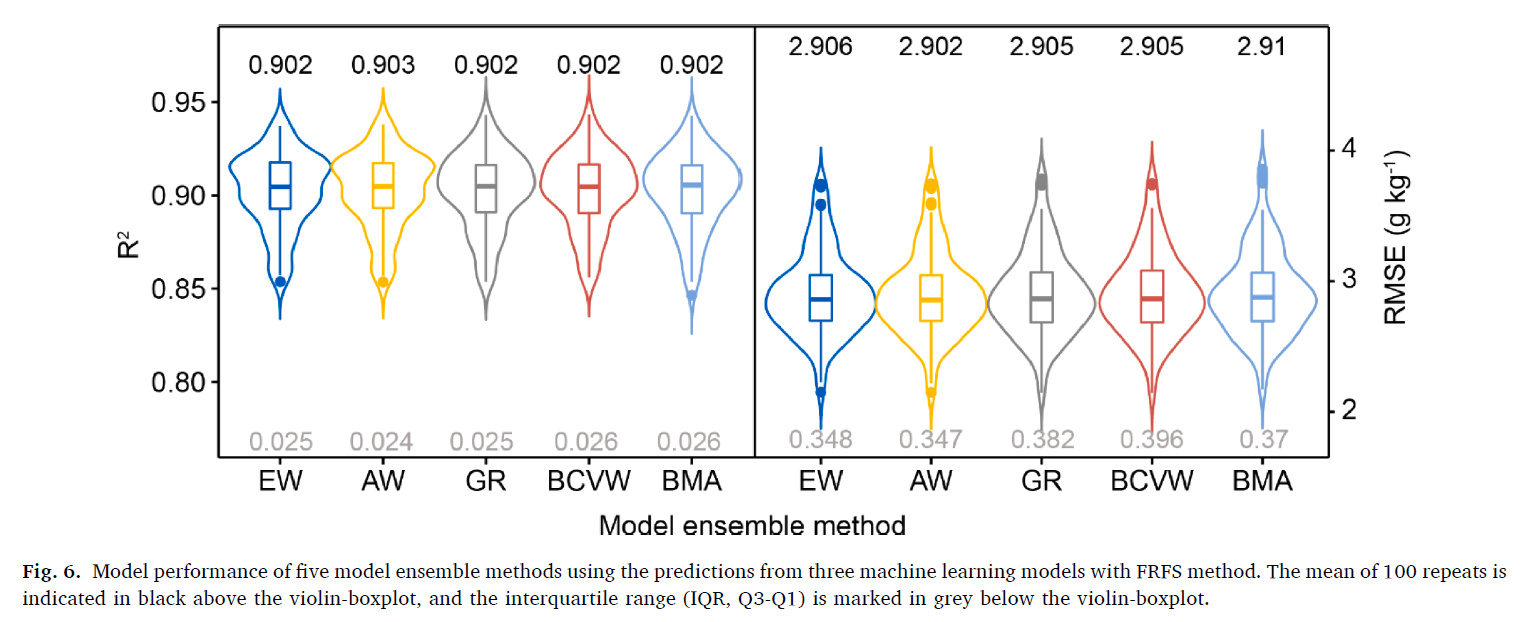 best
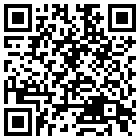 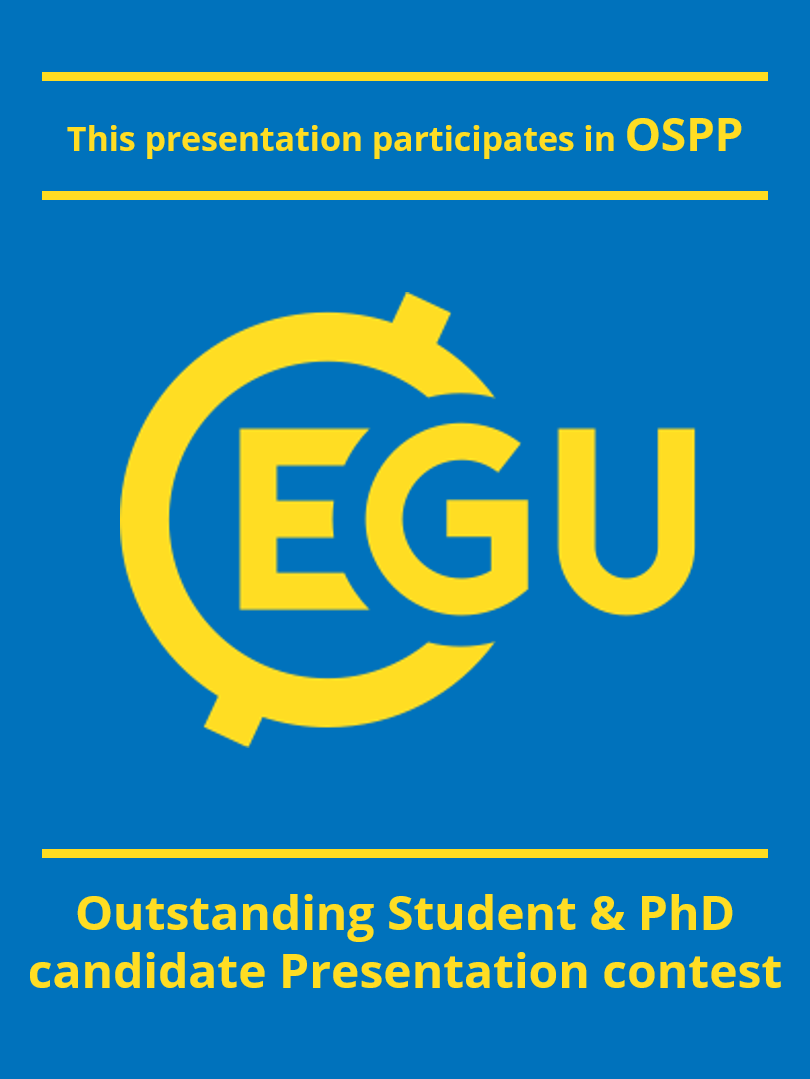 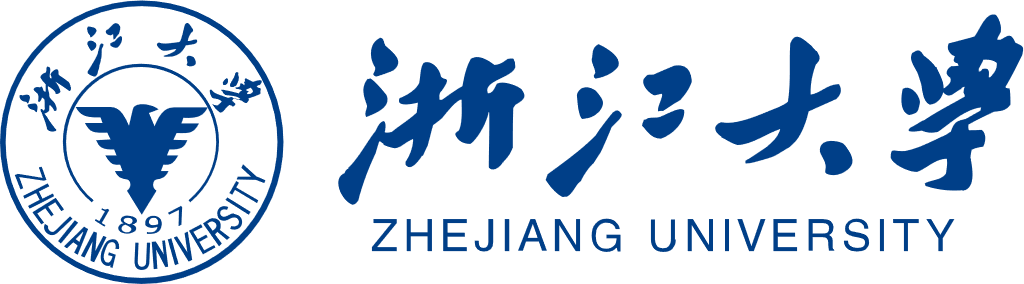 2 Minute Madness - Main Results                                      PICO Spot 3b.7
Model performance under different predictors and machine learning
Model performance of model ensemble methods
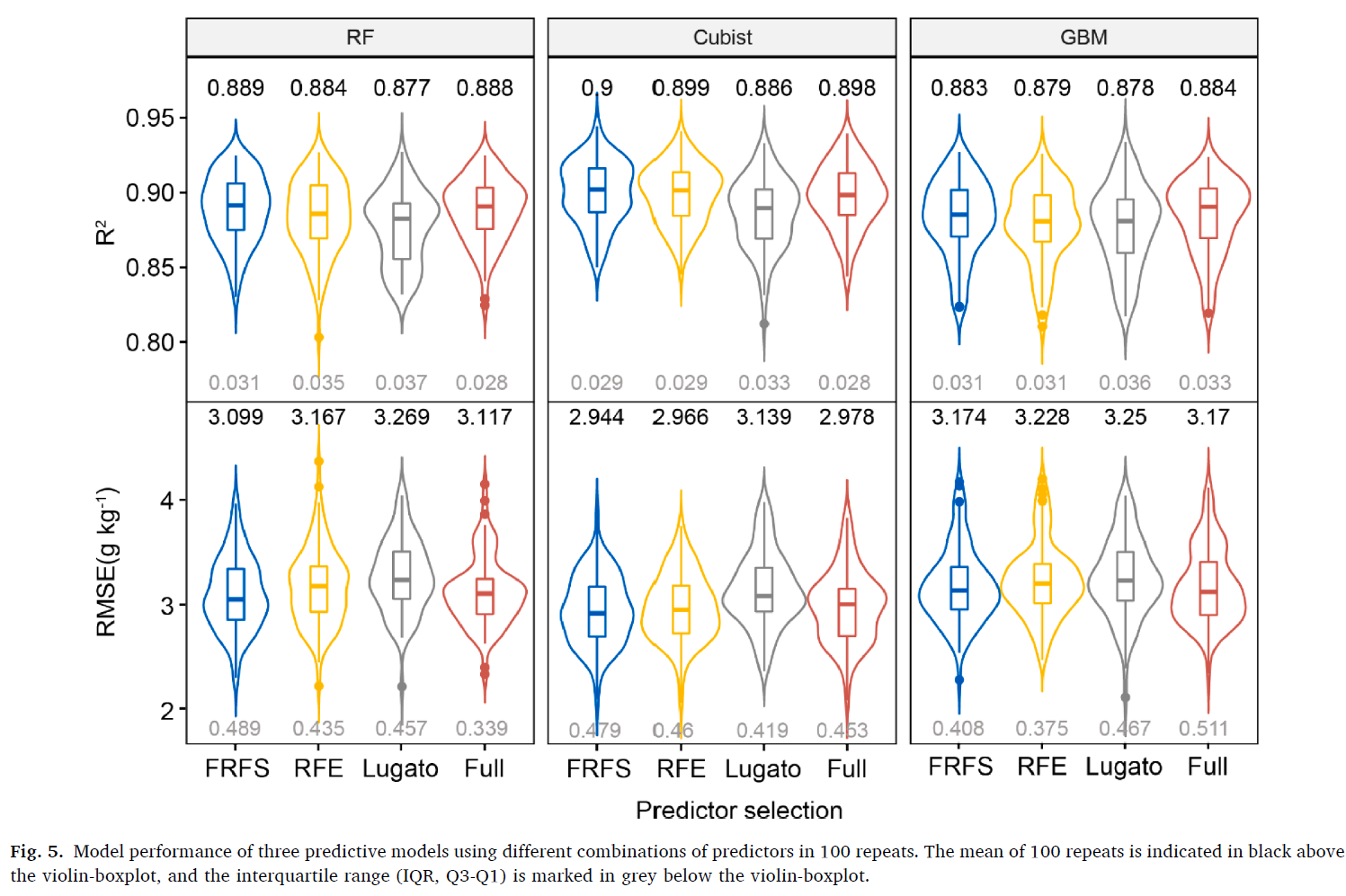 Comparison of 5 ensemble methods: All these methods had quite similar model performances.
Comparison of ensemble methods and single model: All model ensemble methods performed better than the single machine learning model.
Comparison of 3 machine learning models: Cubist performed the best when combined with FRFS.
Robustness: 
IQRmodel ensemble methods < IQRthe single machine learning model
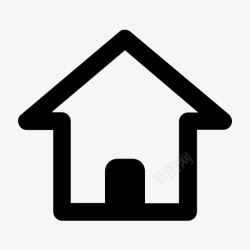 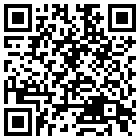 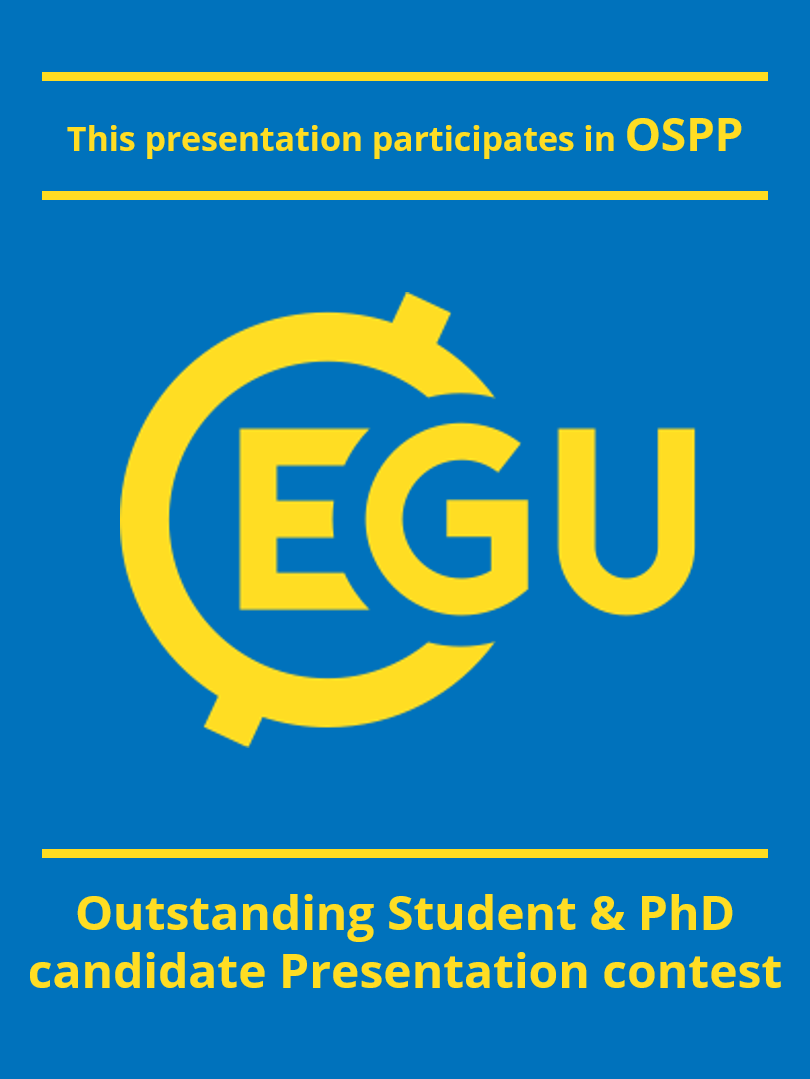 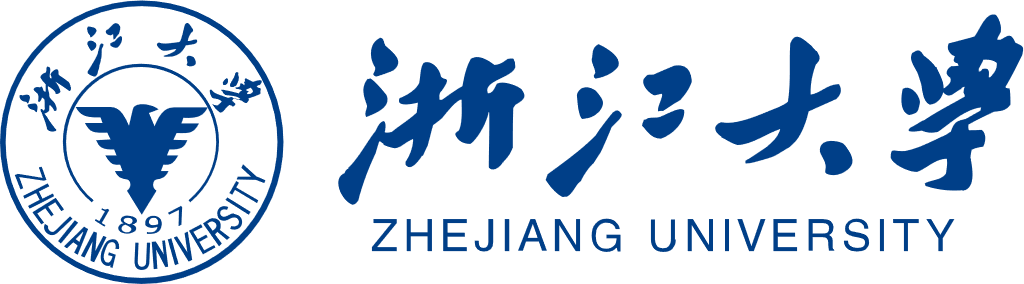 Ensemble machine learning improves pedotransfer functions for predicting soil mineral associated organic carbon.             Yi Xiao
Thank you for your attention!
Get more information about our work at 
the PICO screen 3b.7
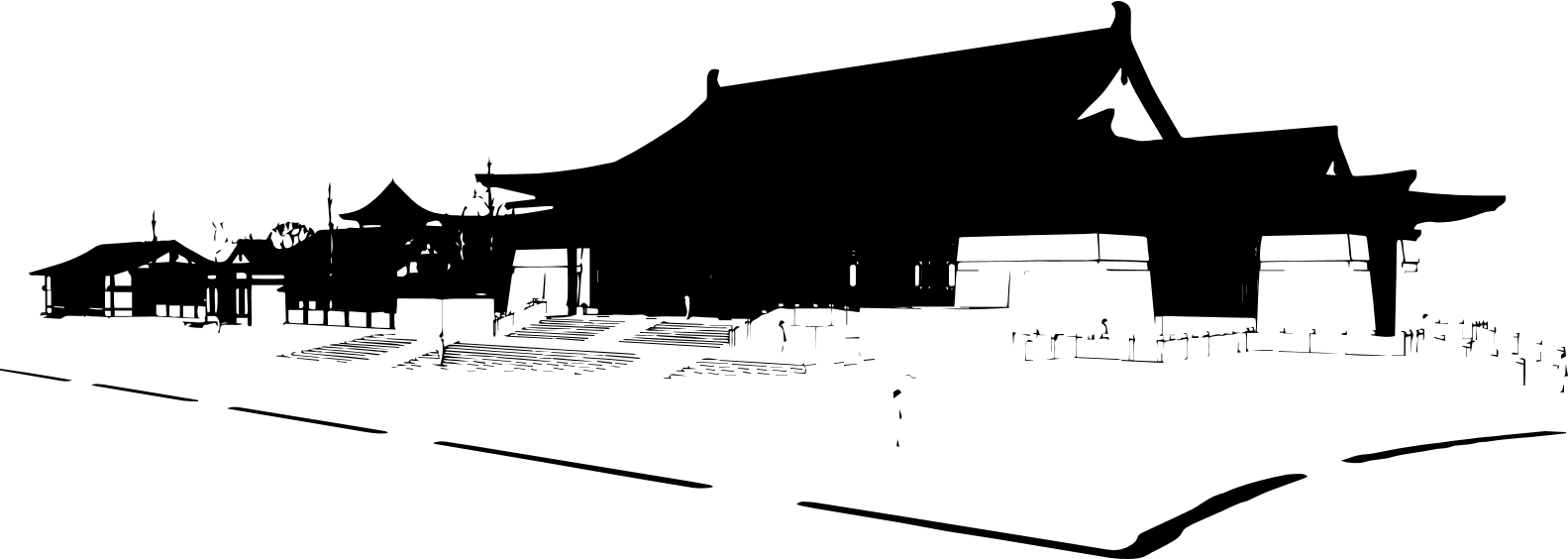 Contact information:
Email: xiaoyi111@zju.edu.cn; yixiao.cn.zju@gmail.com
Researchgate: researchgate.net/profile/Yi-Xiao-79
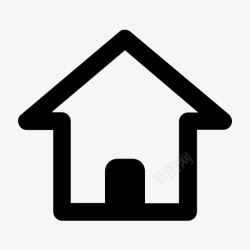 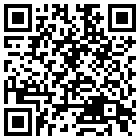 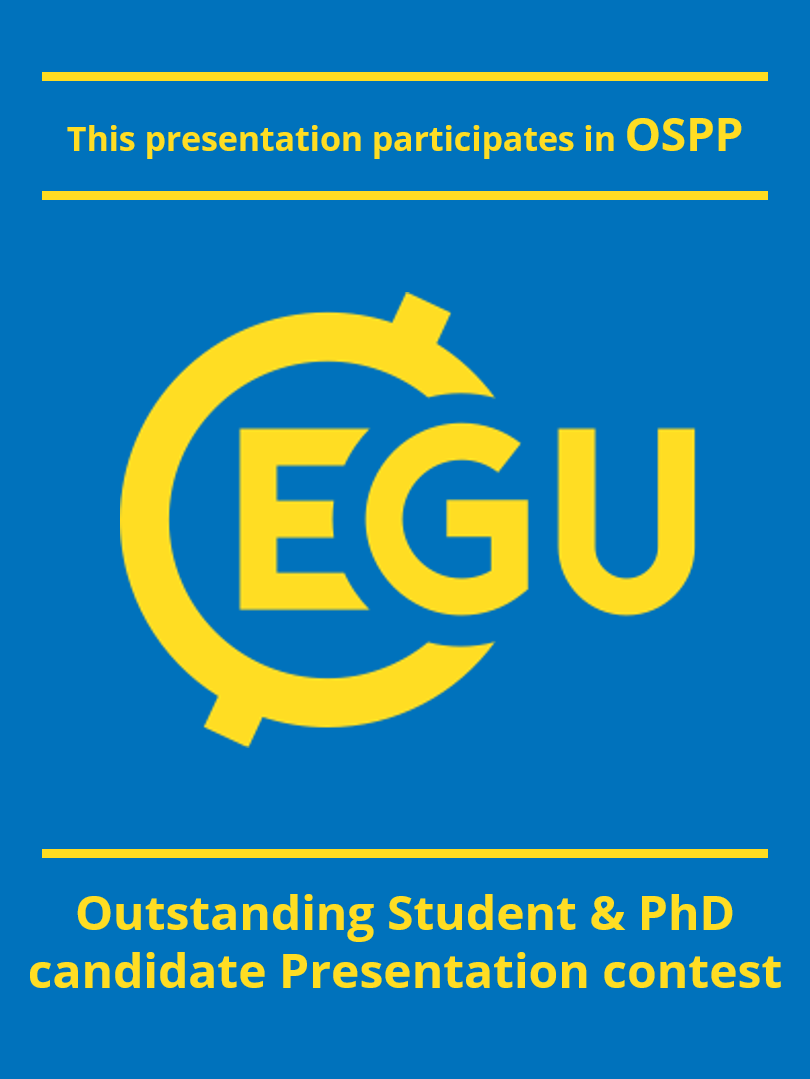 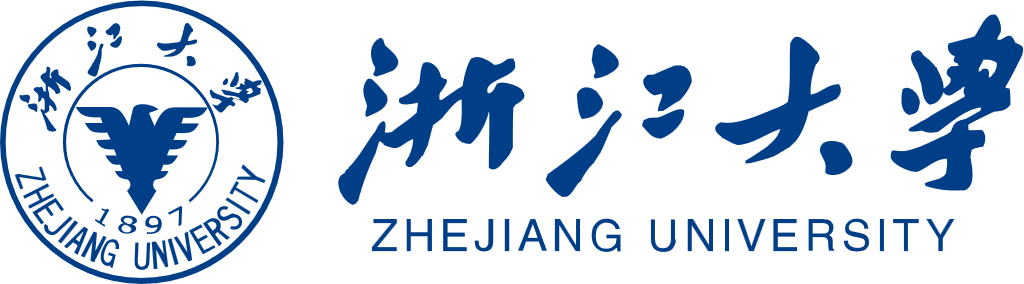 Background                                                                             PICO Spot 3b.7
1.1 Soil organic carbon (SOC) accounts for two-thirds of the terrestrial carbon (C) pool
Soil stores more carbon than the atmosphere and vegetation combined.
Sequestrating carbon in the soil is considered as a natural climate solution for atmospheric CO2 capture.
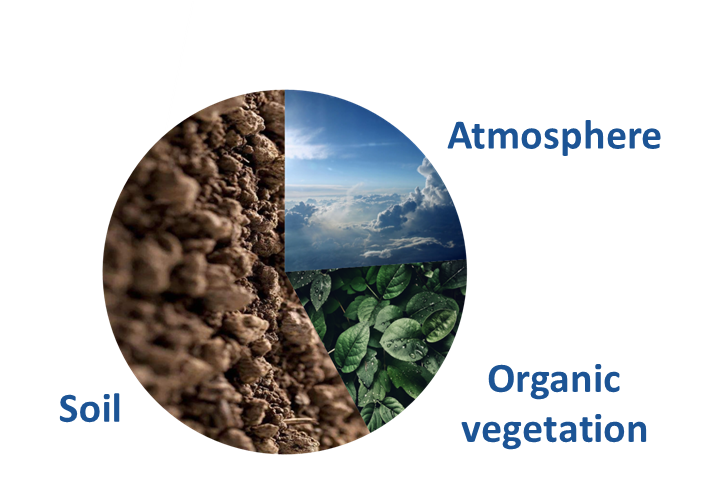 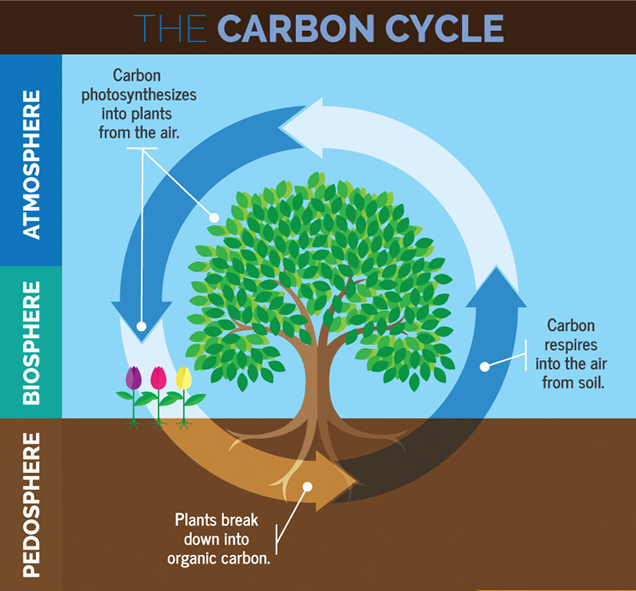 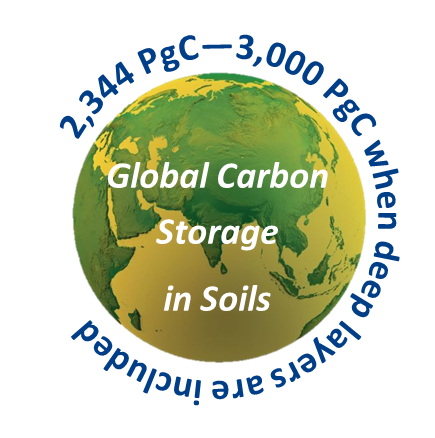 (Jobbágy et al, 2000)
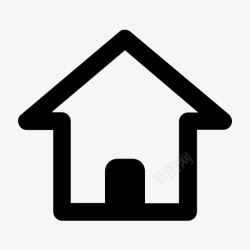 (Batjes, 1996; Chabbi et al., 2017; Chenu et al., 2019; Bossio et al., 2020; Jobbágy et al, 2000)
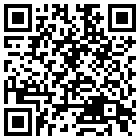 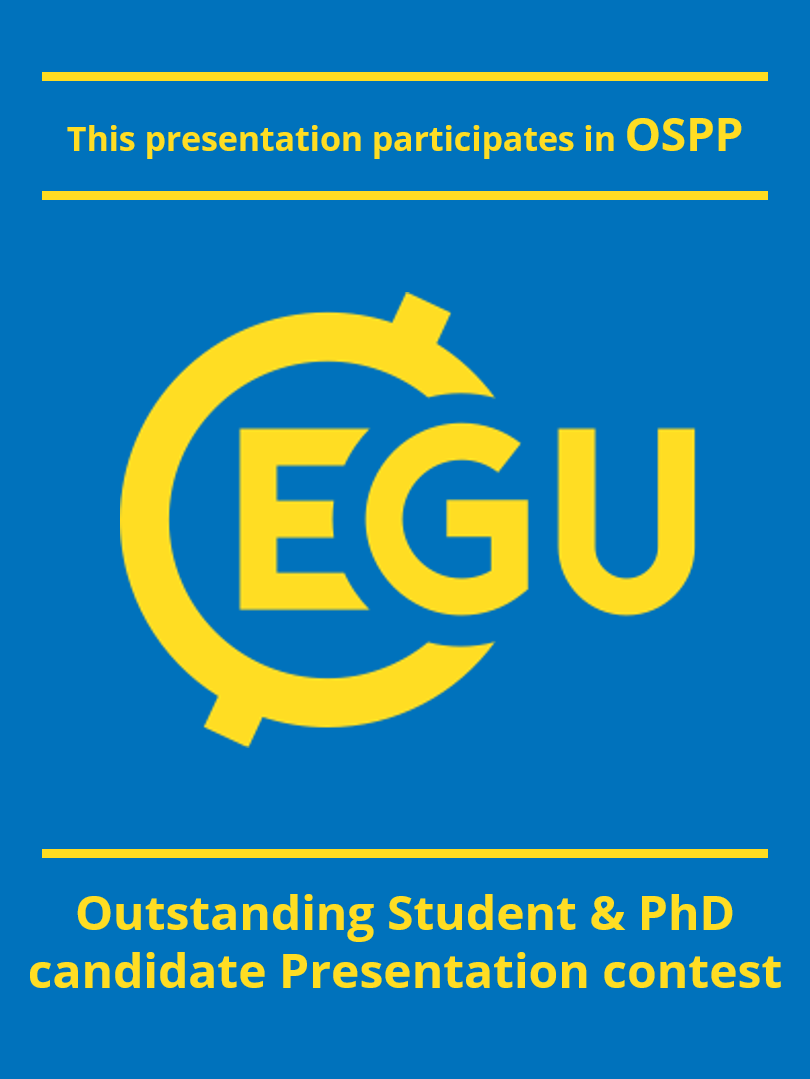 Particulate organic carbon
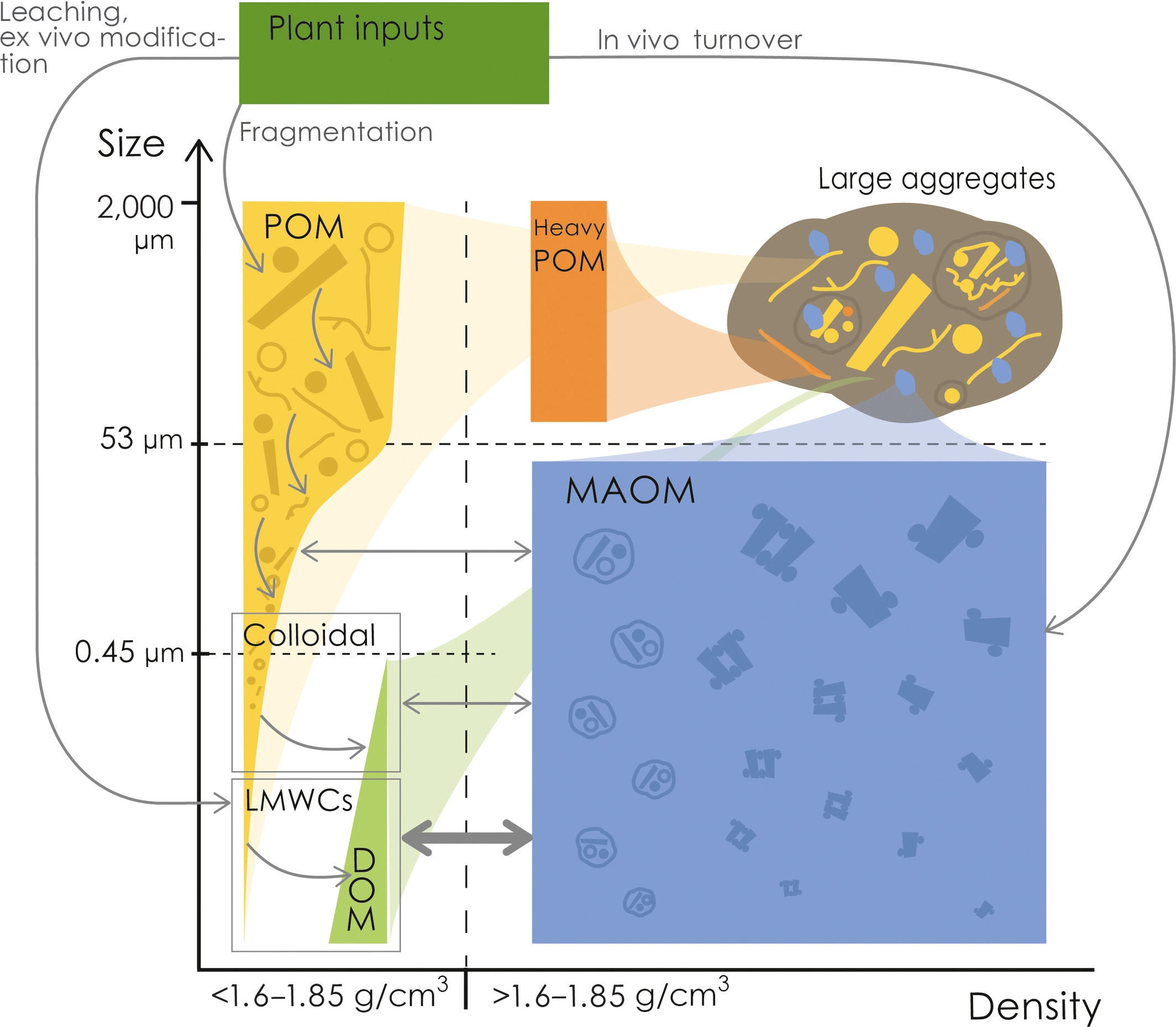 Mineral associated organic carbon
Combination with mineral surface
Physical occlusion by aggregates
Mean Residence Time: Decades to centuries(Kleber et al., 2015)
Mean Residence Time: Years to decades
soil saturates
(Lavallee et al, 2019)
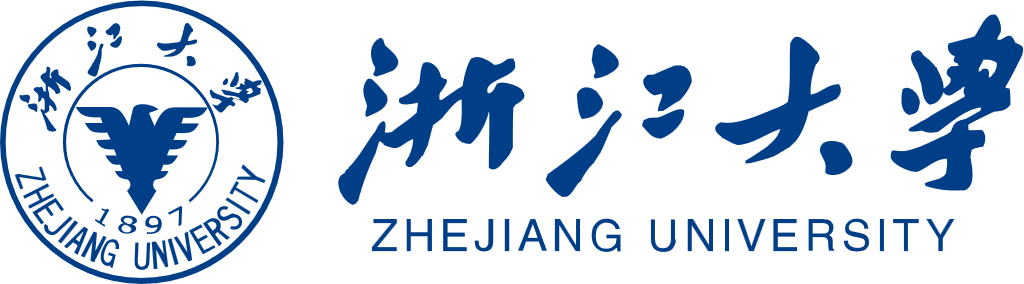 Background                                                                             PICO Spot 3b.7
1.2 Soil carbon fraction facilitates a deeper exploration of the complexity of SOC
Vulnerability to climate and land use managemnt: POM > MAOM；
POC and MAOC information is still scarce in the soil databases, particularly on a broad scale.
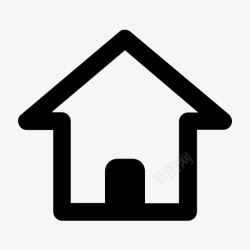 (Von Lützow et al, 2007; Cotrufo et al, 2019; Lugato et al., 2021; Lavallee et al, 2019)
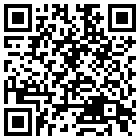 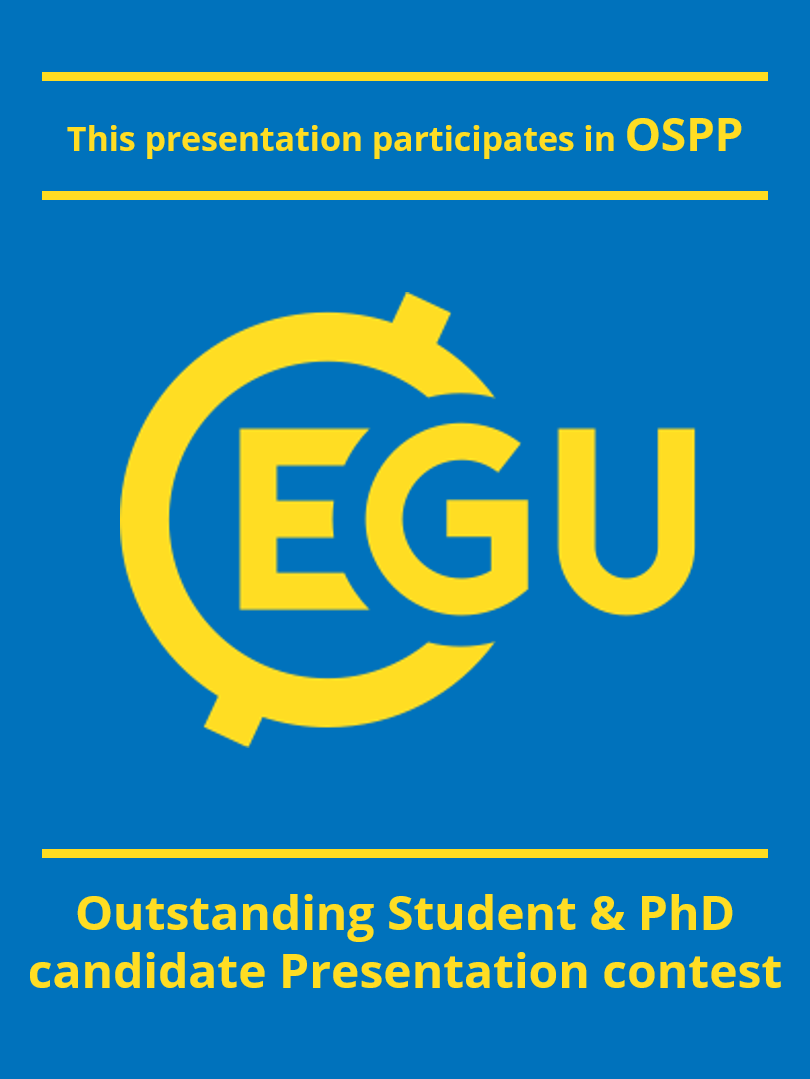 Several studies of methods to estimate POC and MAOC
A fixed proportion of SOC under different land
low accuracy, only applicable without POC and MAOC measurement for calibrating a predictive model either by soil spectra or using relevant soil propertiesuses
Soil spectroscopy
Soil spectroscopy predicted POC and MAOC from field to national scale successfully.
Pedotransfer function
In the absence of soil spectra, building a PTF using relevant soil properties is the best solution to estimate POC and MAOC from regional to continental scale, especially for the legacy soil databases with relatively complete soil information.
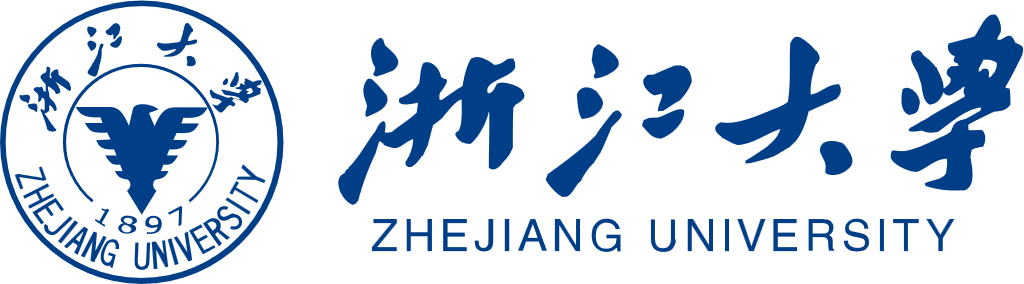 Background                                                                             PICO Spot 3b.7
1.3 Pedotransfer function (PTF) is a good strategy to estimate missing soil properties
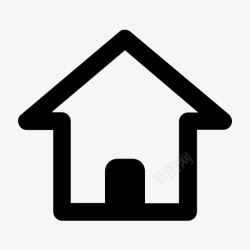 (Chen et al., 2018; Zimmermann et al., 2007; Baldock et al., 2013; Viscarra Rossel et al., 2019; Ramírez et al., 2021; Sanderman et al., 2021; Viscarra Rossel et al., 2020; Lugato et al., 2021)
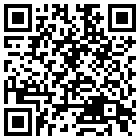 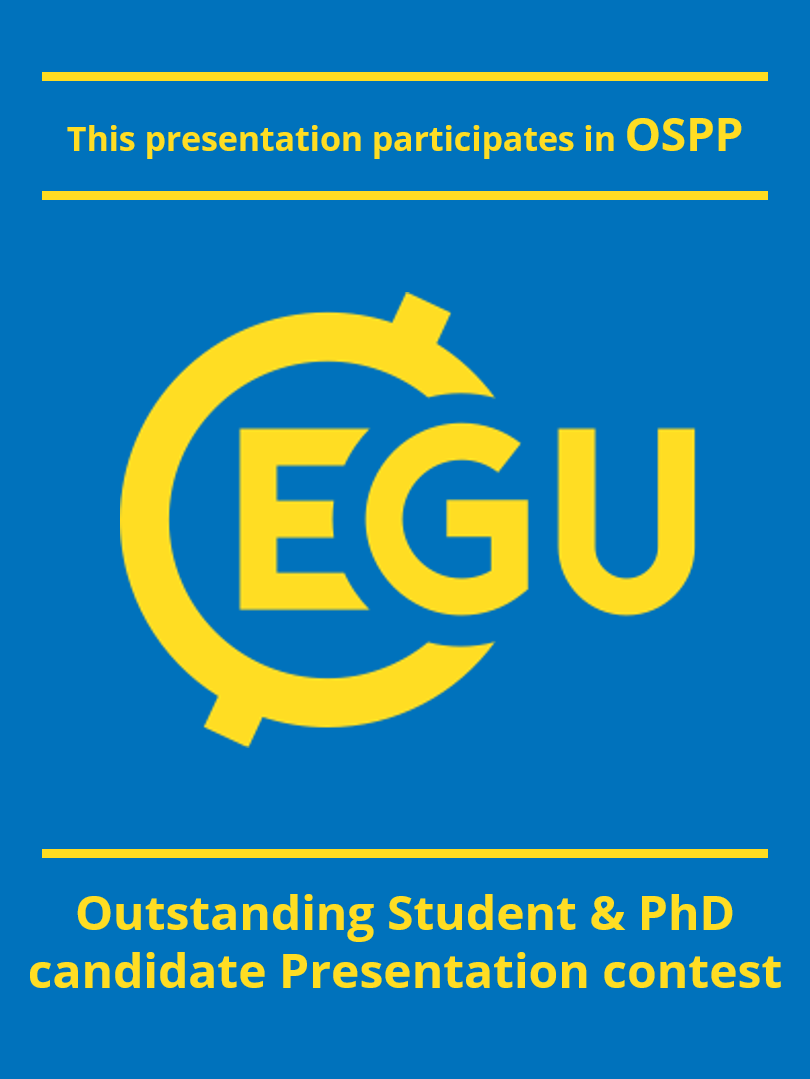 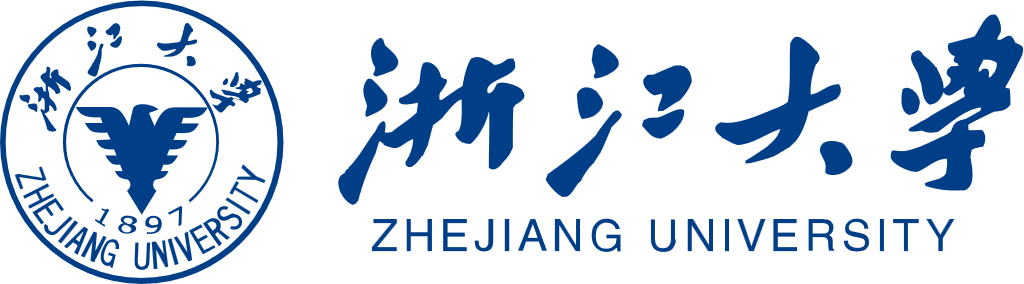 Background                                                                             PICO Spot 3b.7
Problems
Limited studies on the use of PTF for POC or MOAC.
Which predictors are helpful for the estimation?
How are the prediction performance with optimal machine learning methods?
Objectives
Comparing the predictive ability of multiple predictor selections and machine learning based PTFs in MAOC prediction.
Taking the study of Lugato et al. (2021) as a benchmark, we expect to develop a more accurate and robust modelling strategy for predicting MAOC using PTF.
Evaluating the potential of improving MAOC prediction by ensemble modelling.
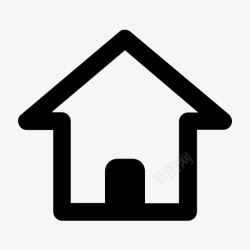 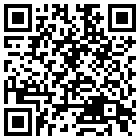 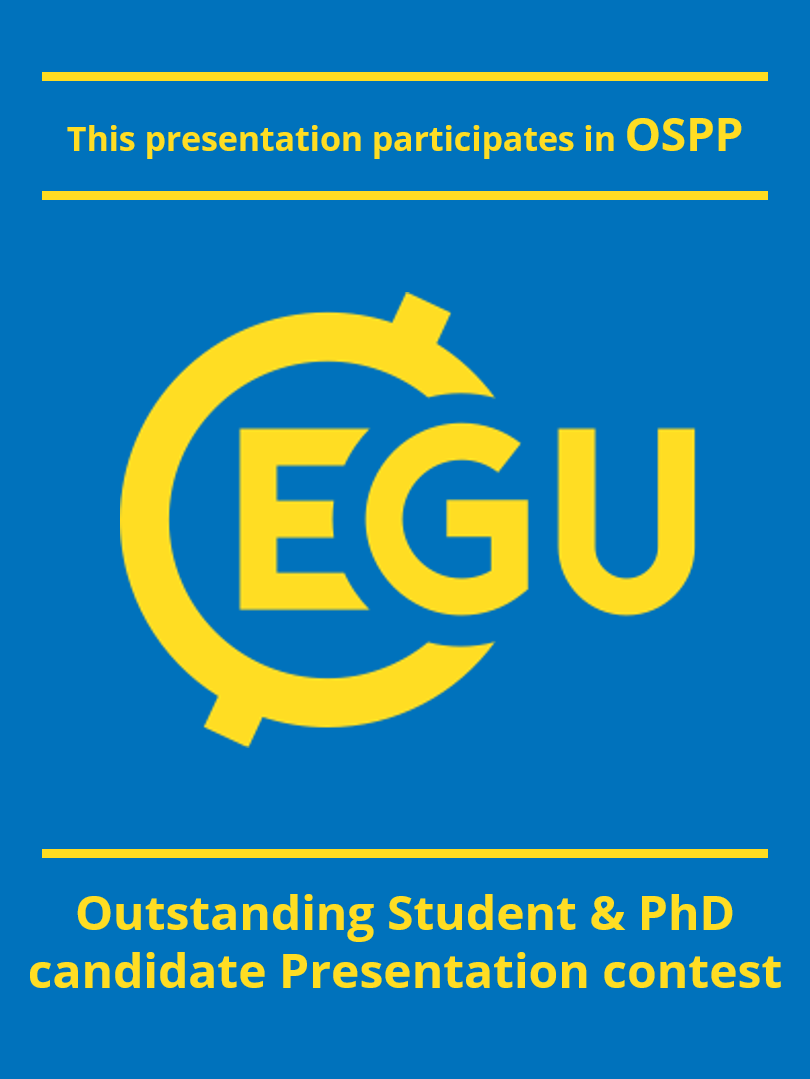 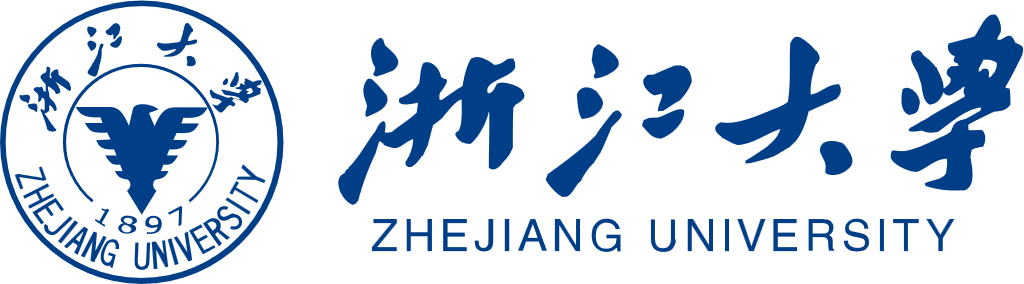 Materials & Methods                                                             PICO Spot 3b.7
2.1Predictors for MAOC modelling
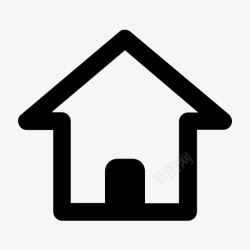 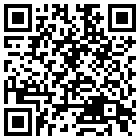 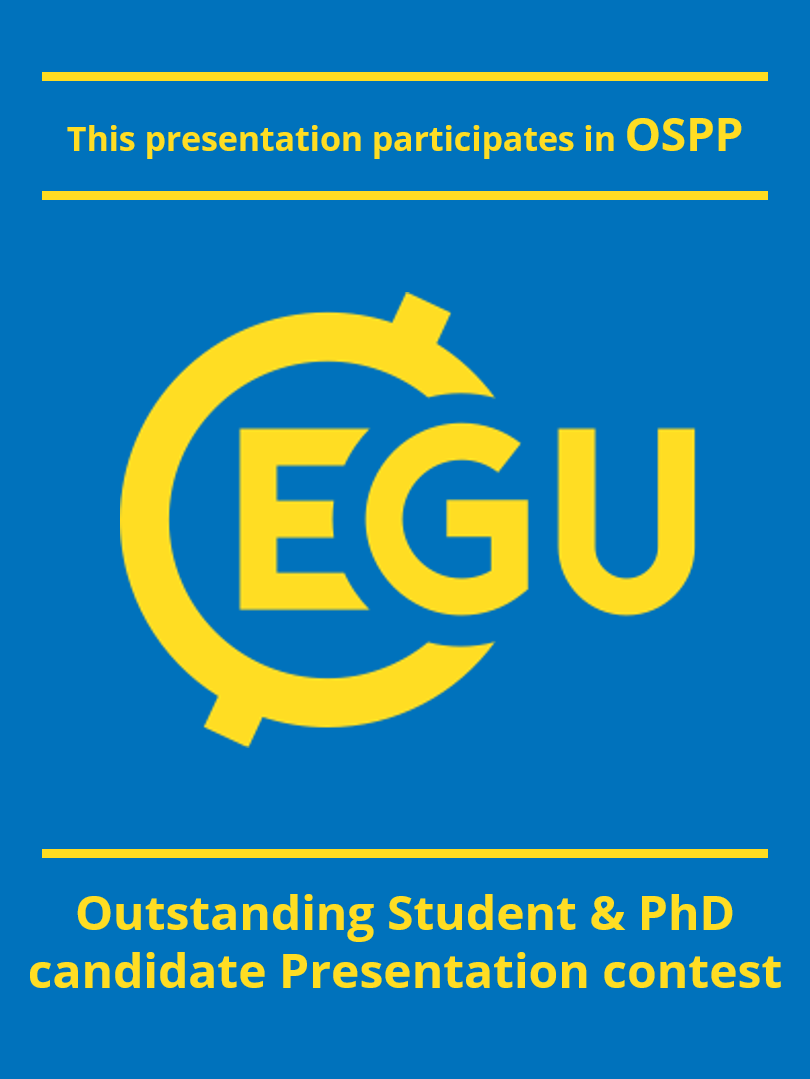 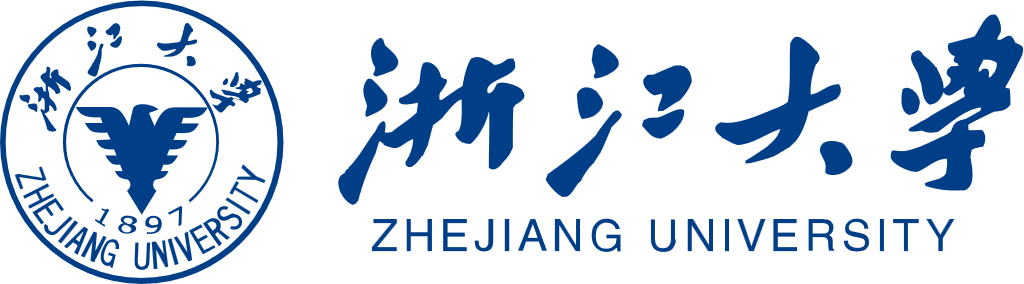 Materials & Methods                                                             PICO Spot 3b.7
2.2 Soil data
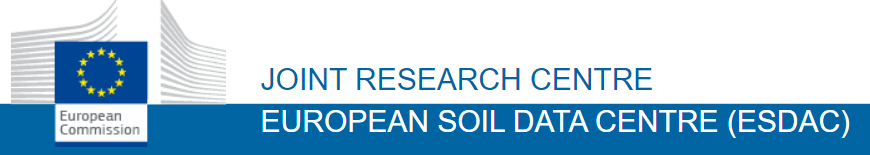 Resource: LUCAS 2019
Study area: across European Union and the United Kingdom
Feature: air-dried, sieved to < 2 mm
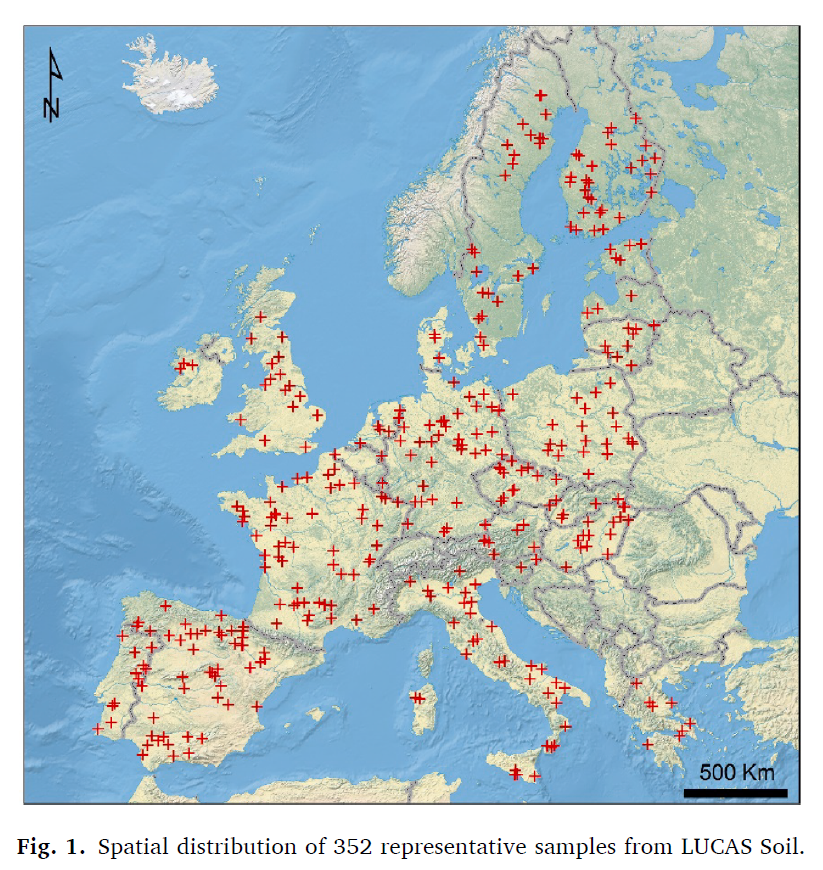 2.3 Soil organic carbon fractions
Resoure: the SOM fractions of a subset of the LUCAS 2009 topsoil dataset. 
Content: 352 samples for all land uses and 186 samples only for grassland and forest used to derived maps on POM(>53 mm) and MAOM(<53 mm).
352 representative samples from LUCAS(2019) Soil.
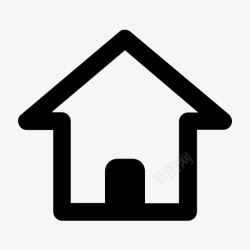 (Orgiazzi et al., 2018; Lugato et al., 2021)
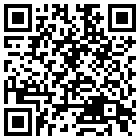 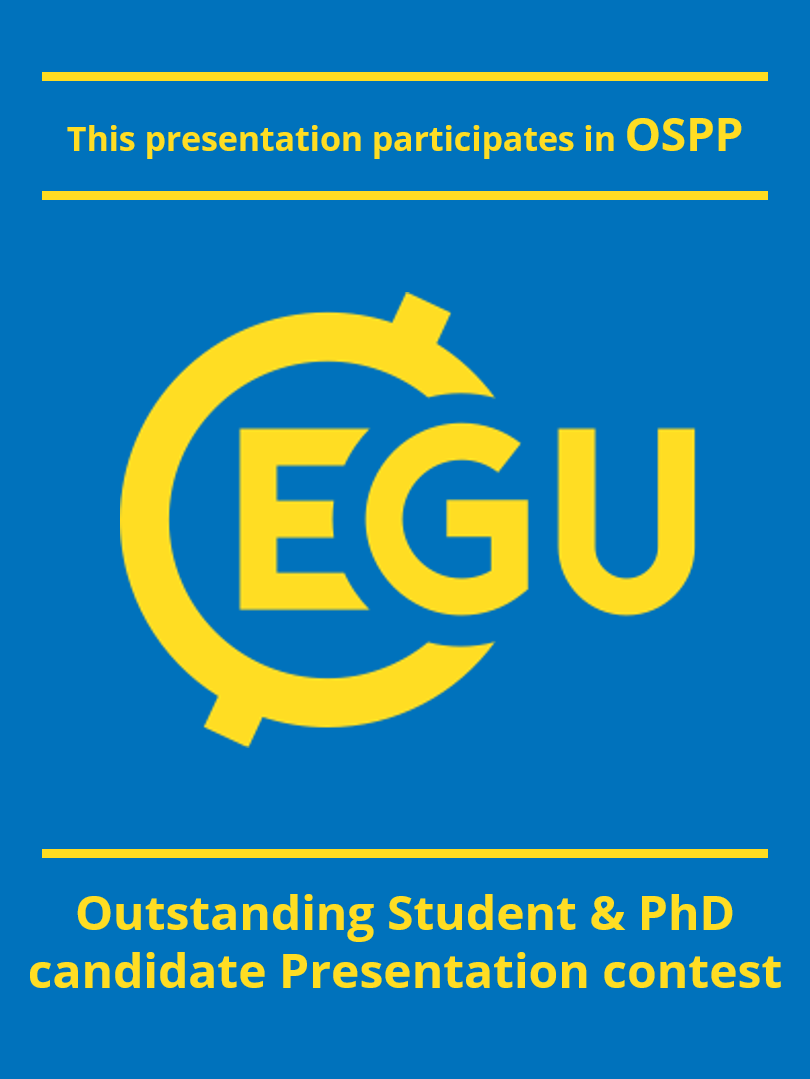 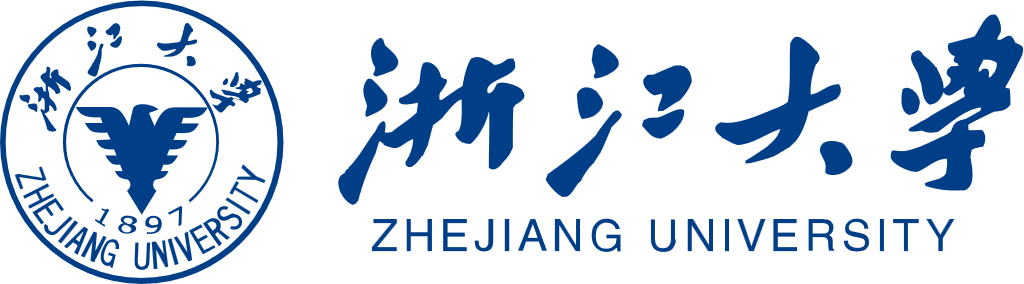 Materials & Methods                                                             PICO Spot 3b.7
5 model ensemble methods
2.4 Predictive models
Equal Weighted (EW)
3 machine learning algorithms
Test set
Test set
Test set
Train set
Train set
Train set
Accuracy Weighted (AW)
Random forest（RF)
Cubist
Granger-Ramanathan (GR)
Gradient Boosted Machine (GBM)
Bias Corrected Variance Weighted (BCVW)
internal 5-fold cross-validation
Bayesian Model Averaging (BMA)
Model ensemble is a method to merge the predictions from different models, which can take each models’ advantages and thus improve the model performance and robustness.
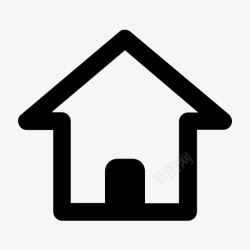 (Farina et al., 2021; Sylvain et al., 2021)
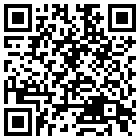 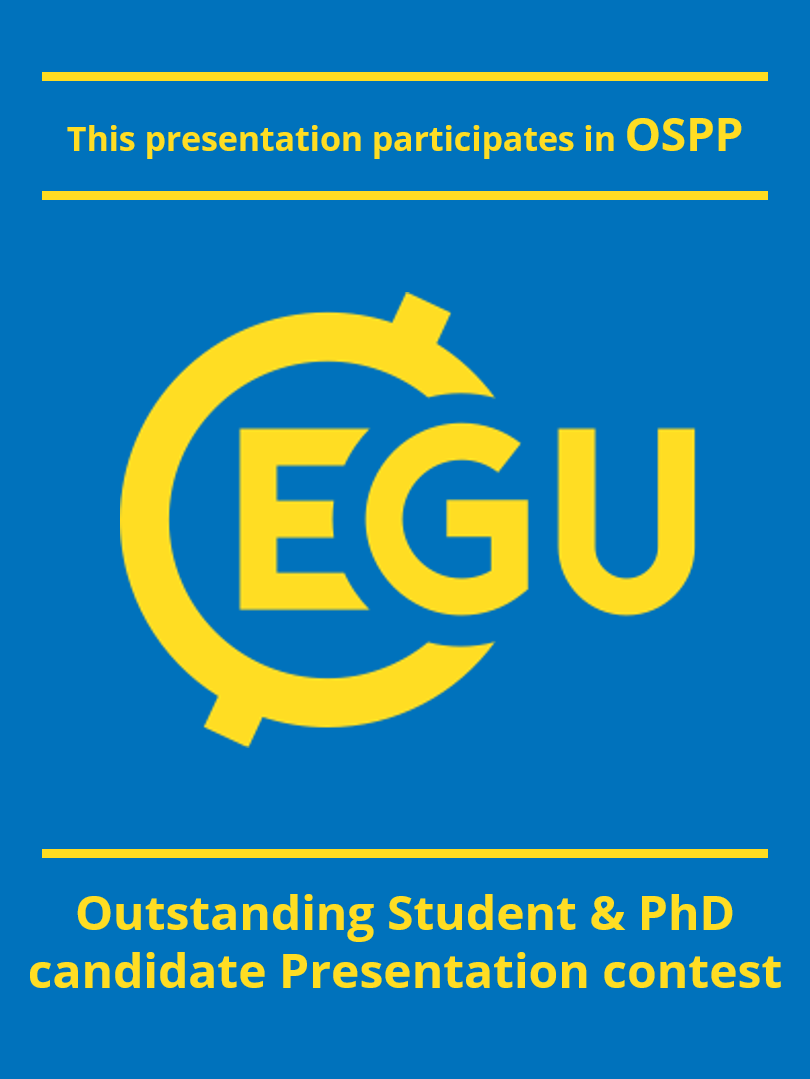 RFE may remove some weak but informative predictors during the selection as their importance can be masked by the complex interactions among other so-called dominant predictors. 

We used random forest as an internal model in FRFS for a fair comparison with RFE.
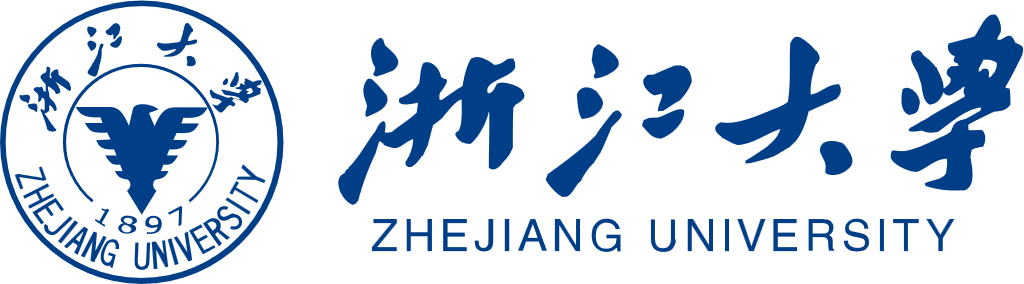 Materials & Methods                                                             PICO Spot 3b.7
2.5 A new predictor selection algorithm - “forward recursive feature selection” (FRFS)
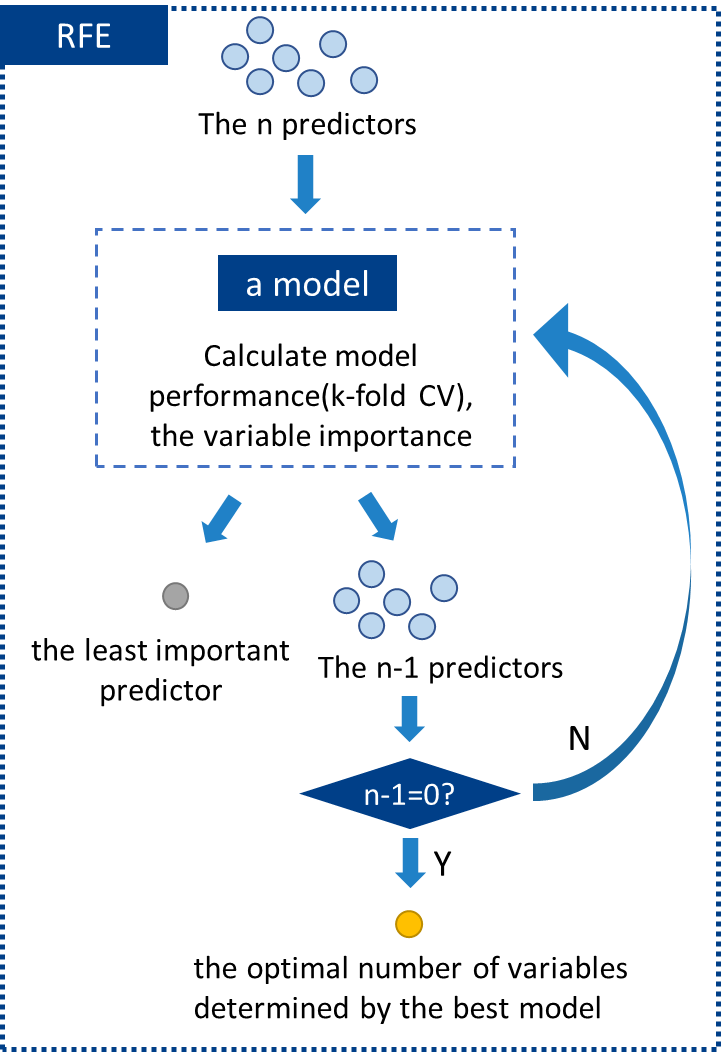 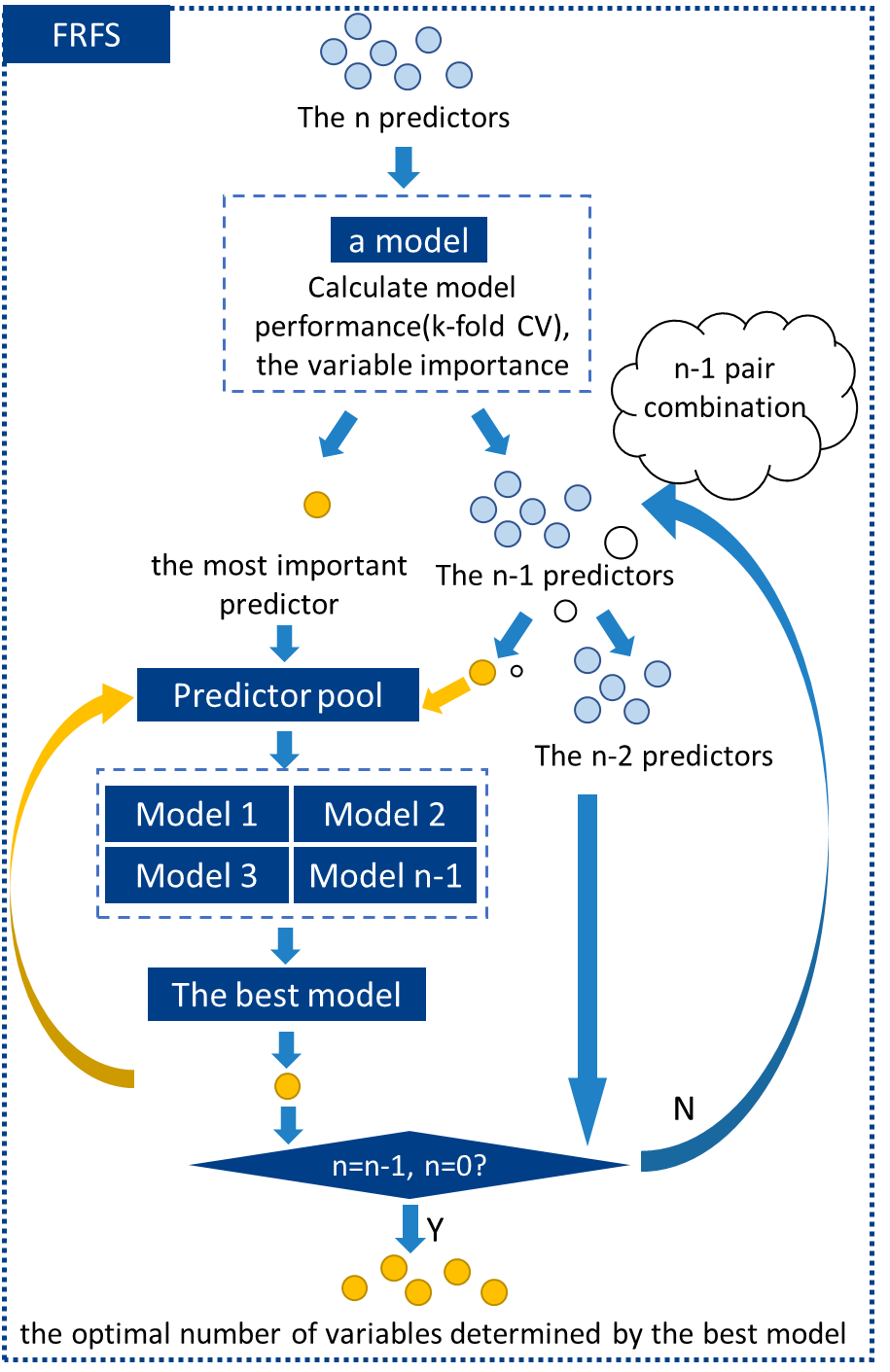 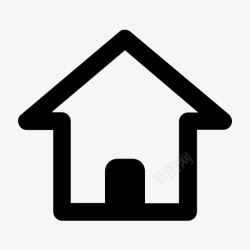 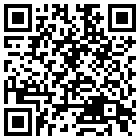 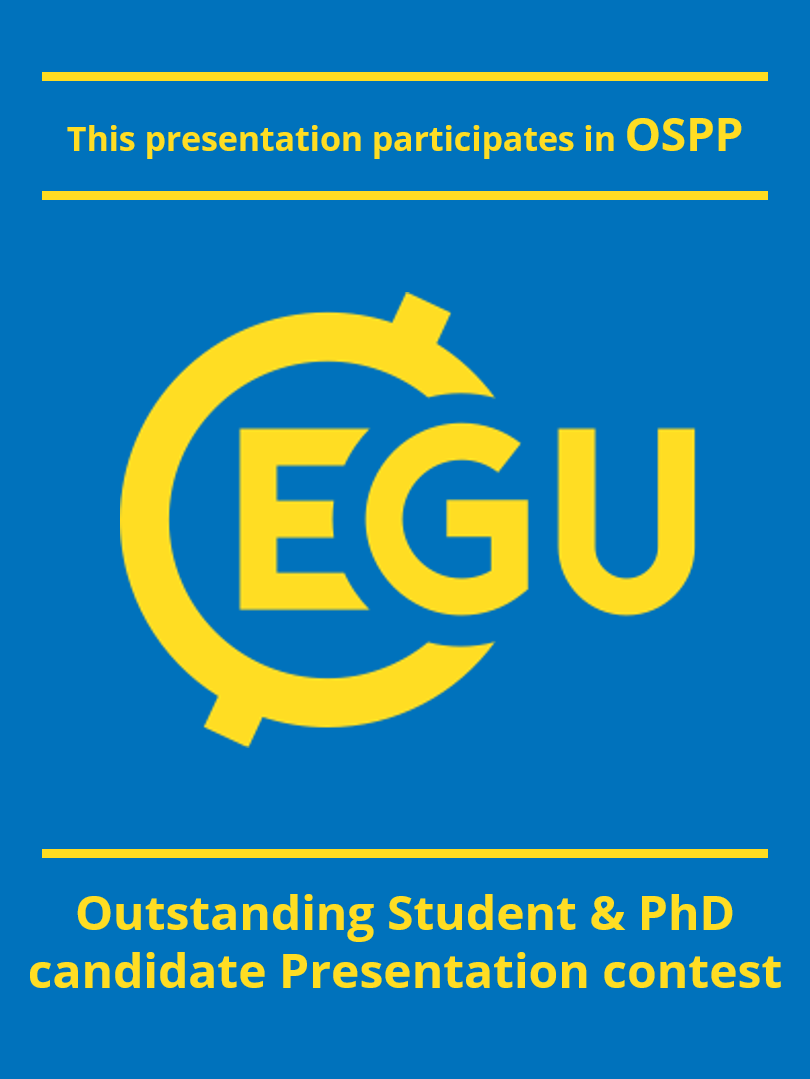 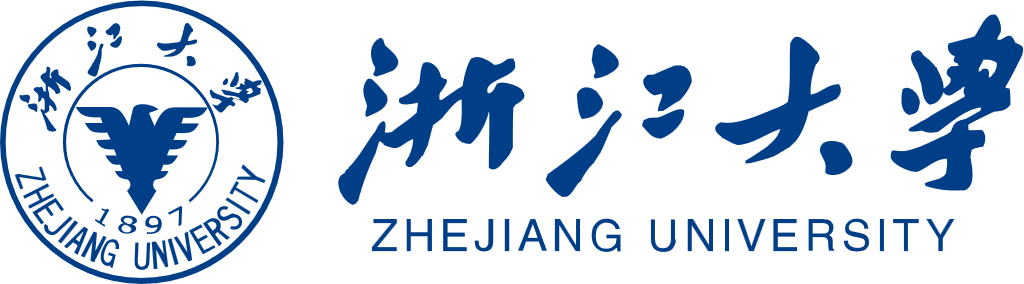 Materials & Methods                                                             PICO Spot 3b.7
2.6 Model evaluation
Tuning parameters
Model
Calibration set（70%）
352 samples
Repeated random split（100 times）
Final model
Validation set（30%）
Evaluation
R2
RMSE
P.S. for the different predictive models and model ensemble methods, the same validation data was used to evaluate the model within each repeat to ensure that all the results were comparable.
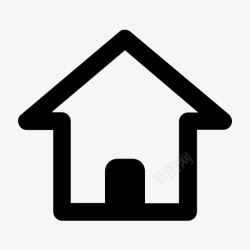 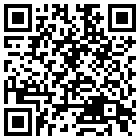 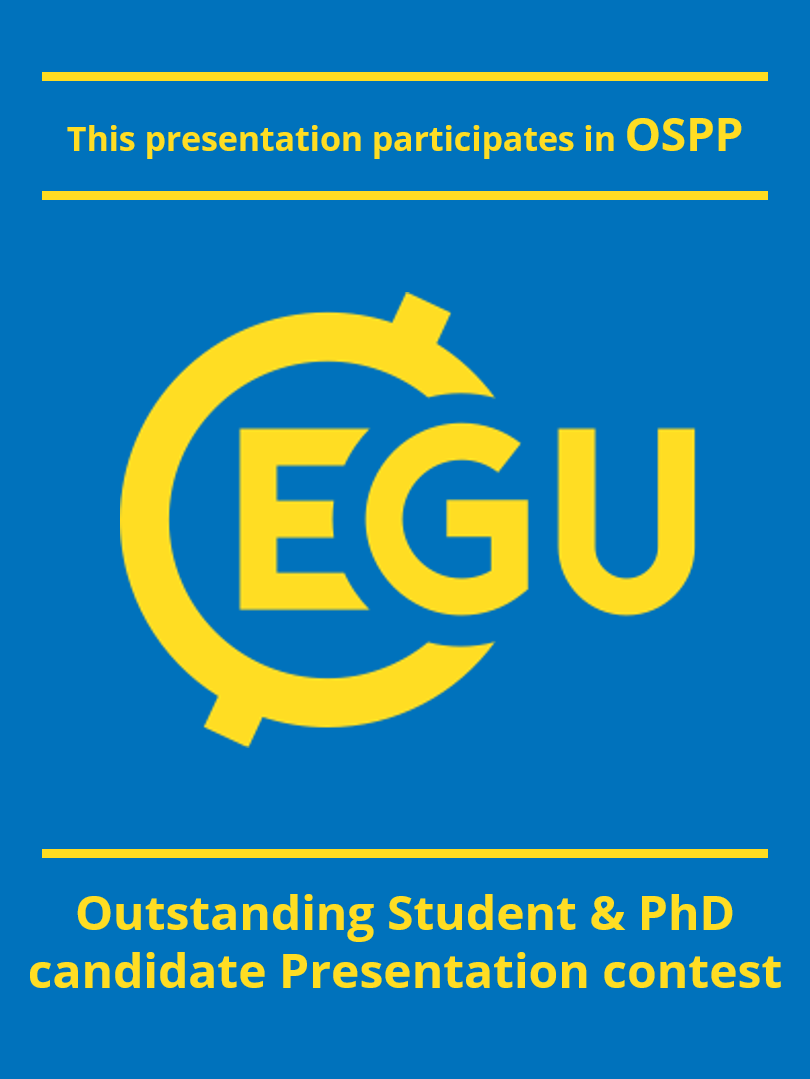 Half: 5 - 15 g kg−1
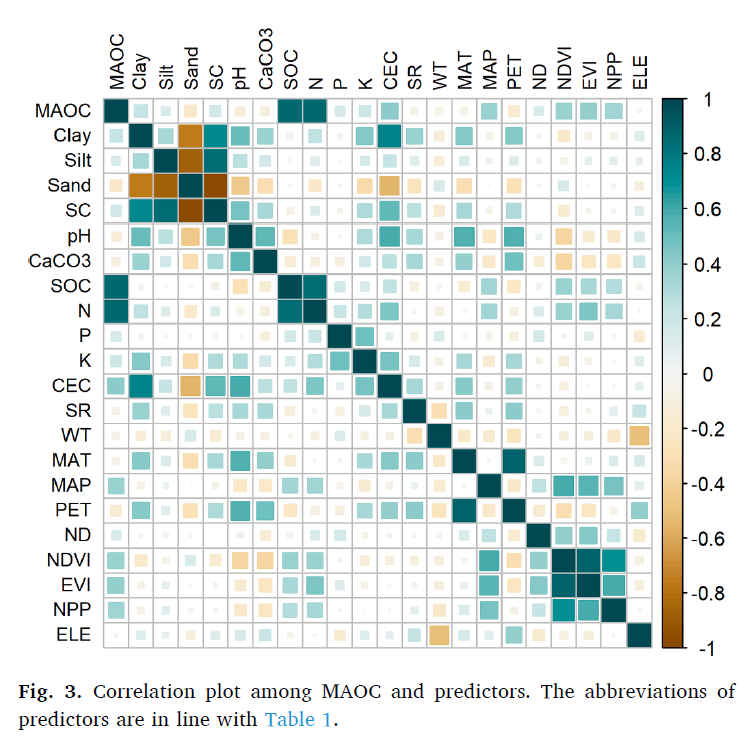 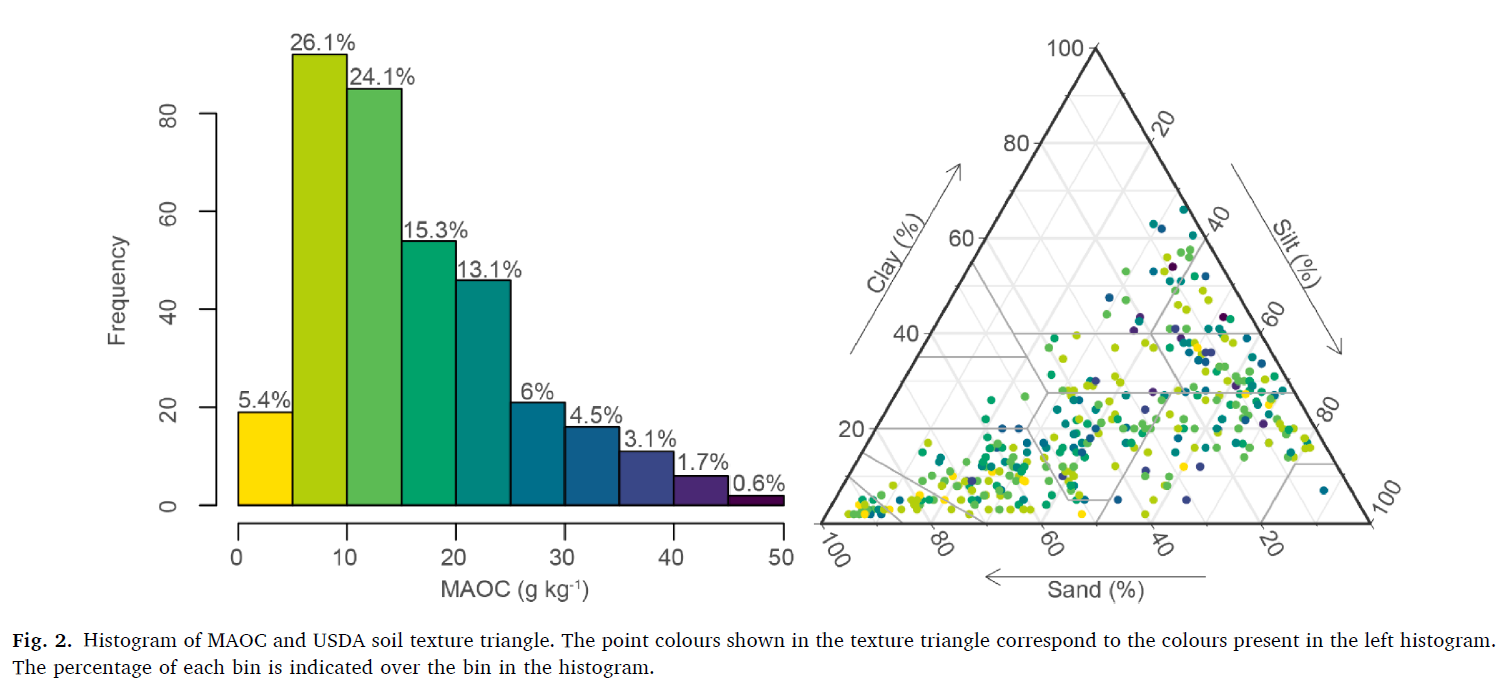 <10 %: over 30 g kg−1
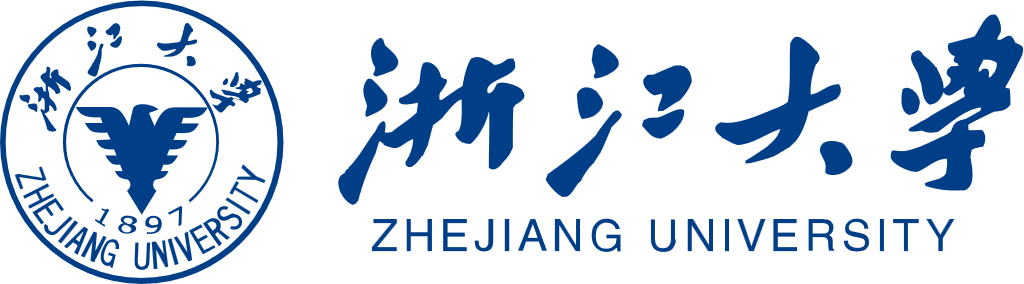 Results                                                                                      PICO Spot 3b.7
3.1 Description of MAOC in the LUCAS soil and its correlation with predictors
Histogram of MAOC and USDA soil texture triangle.
Correlation plot among MAOC and predictors.
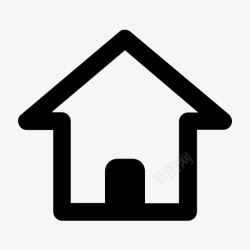 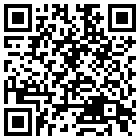 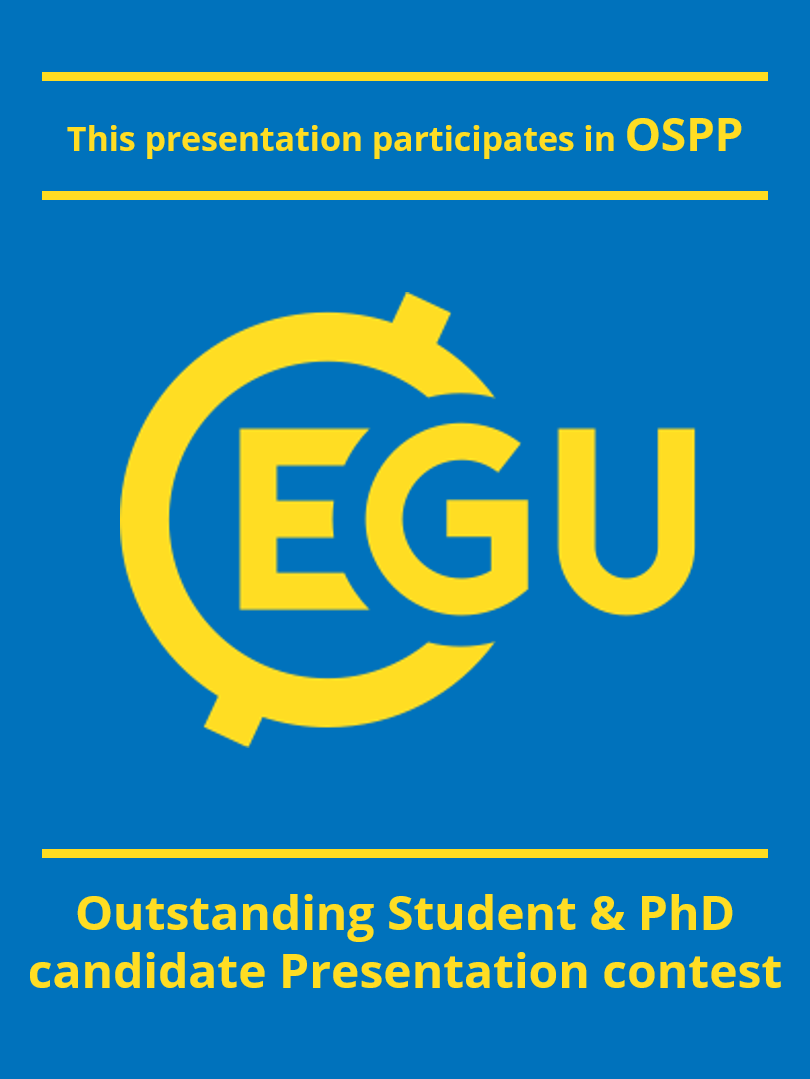 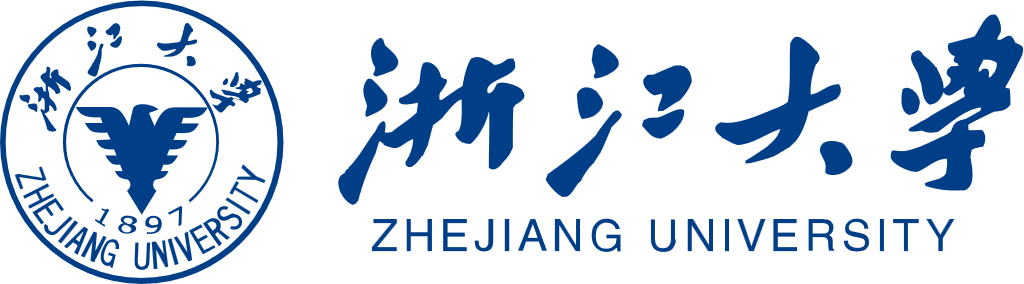 Results                                                                                      PICO Spot 3b.7
3.2 The selected predictors by RFE and FRFS
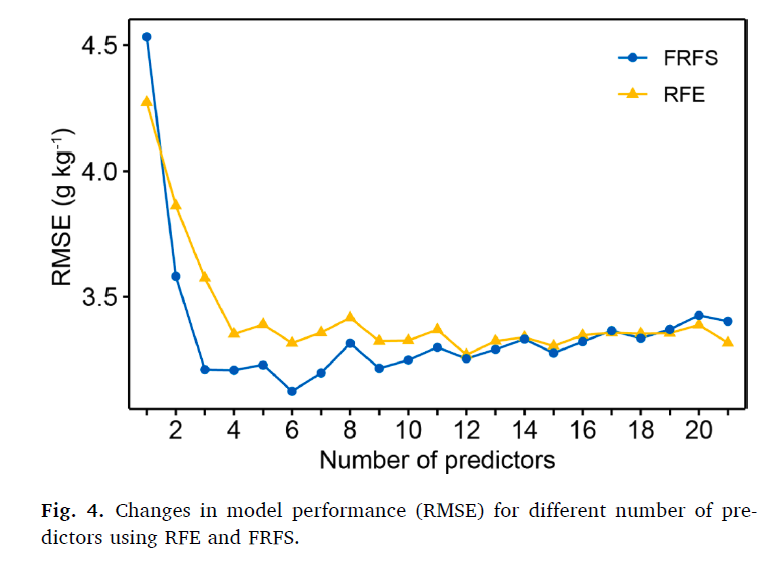 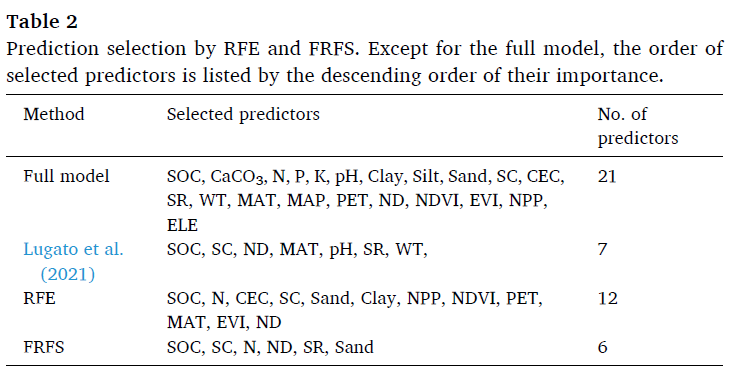 FRFS: fewer predictors, better model performance.
RFE: more predictors, higher RMSE.
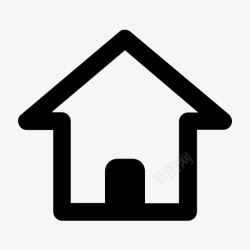 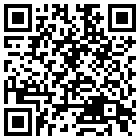 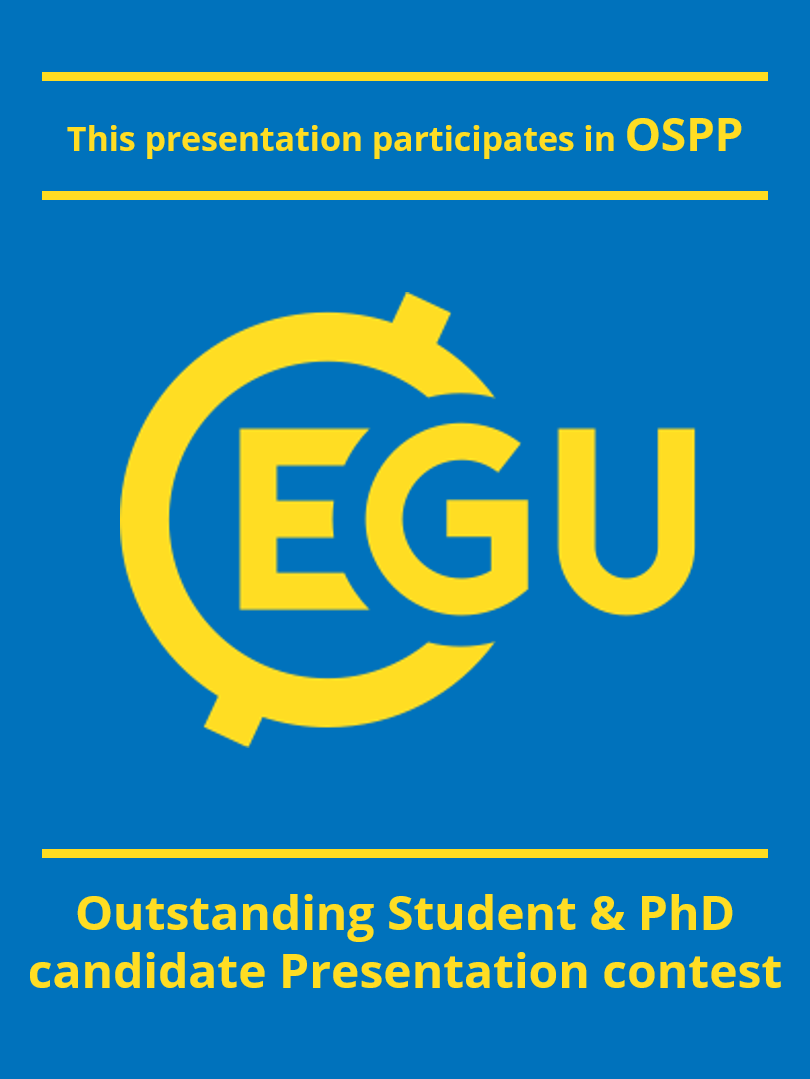 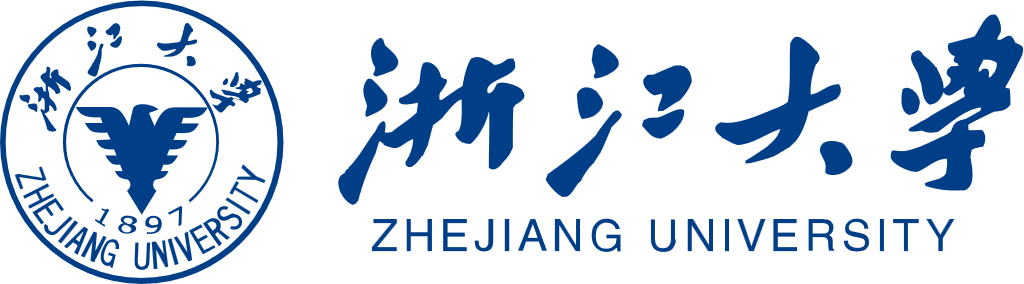 Results                                                                                      PICO Spot 3b.7
3.3 Model performance under different predictors and machine learning（in 100 repeats）
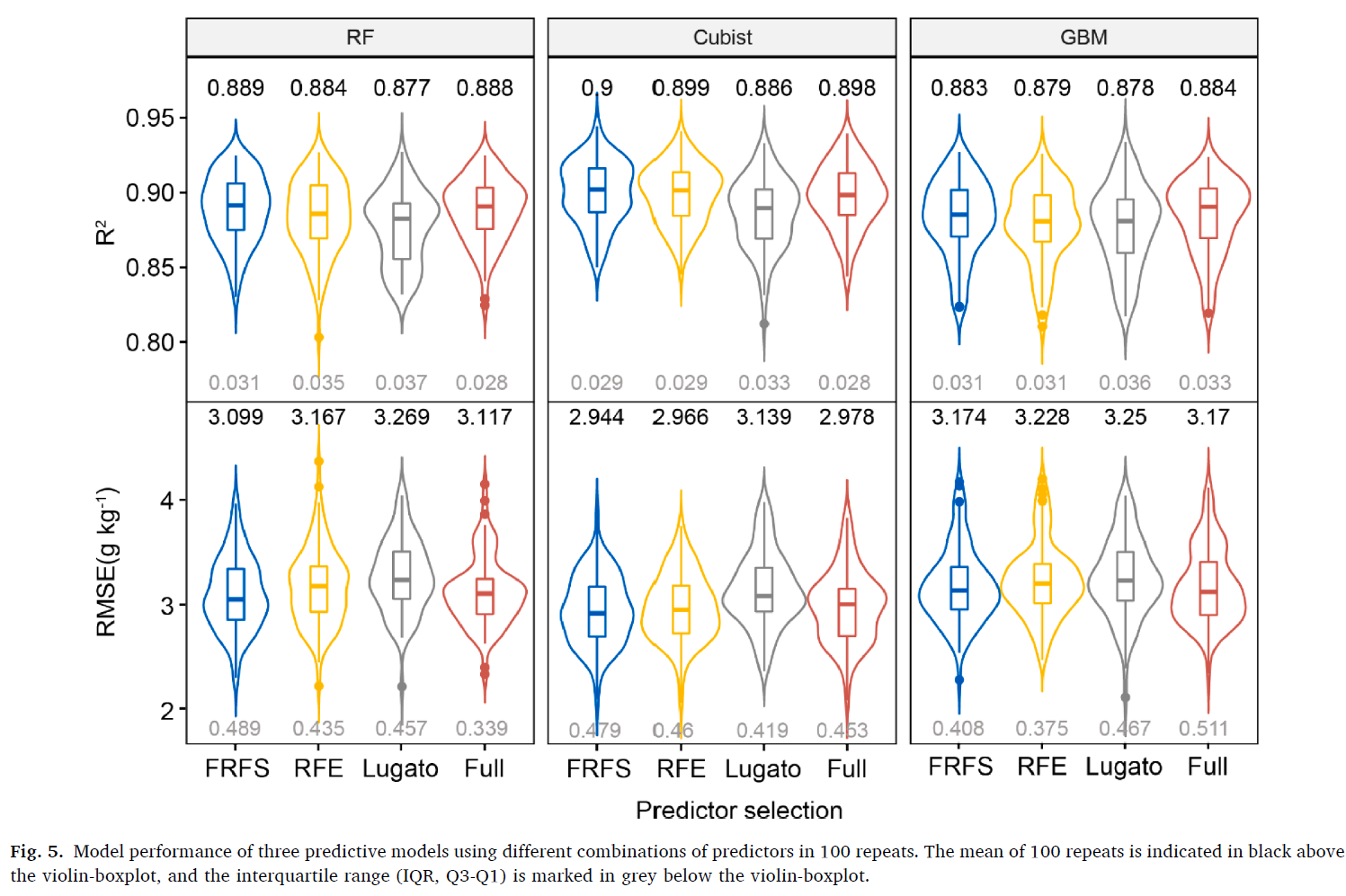 100 repeats’ impact: R2 ranged from 0.803 to 0.941, RMSE ranged from 2.054 to 4.171 g kg−1 .
RF: FRFS performed slightly better than RFE and Full
Cubist: showed a similar performance ranking as RF, but it had better model performance
GBM: had the lowest overall performance among the three machine learning models.
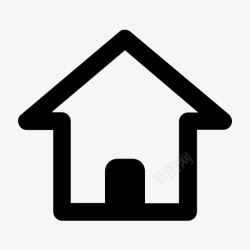 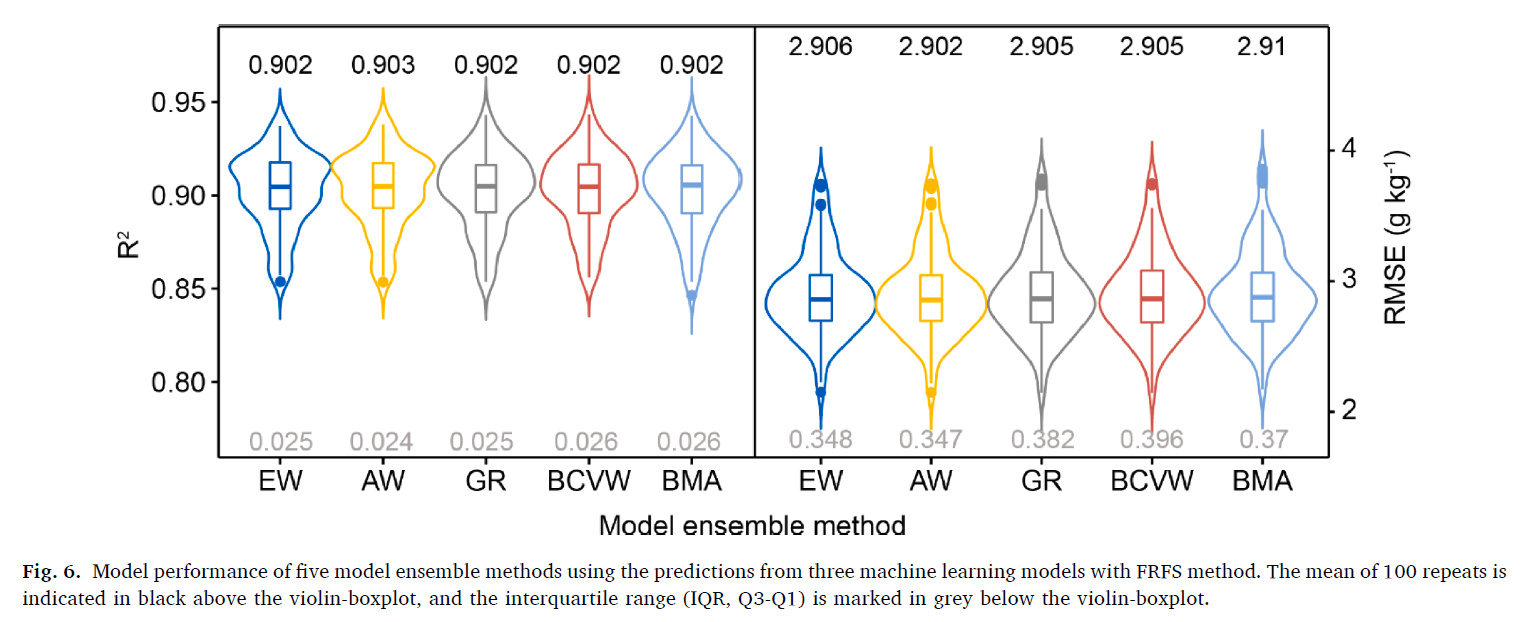 best
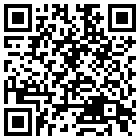 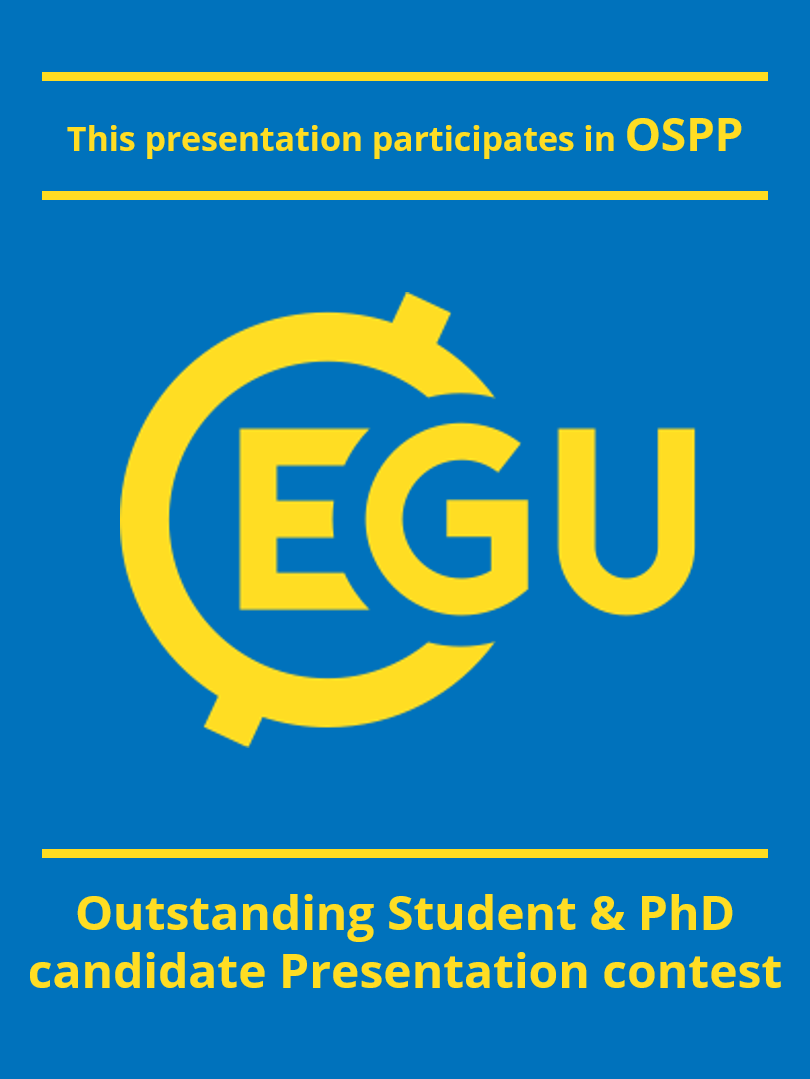 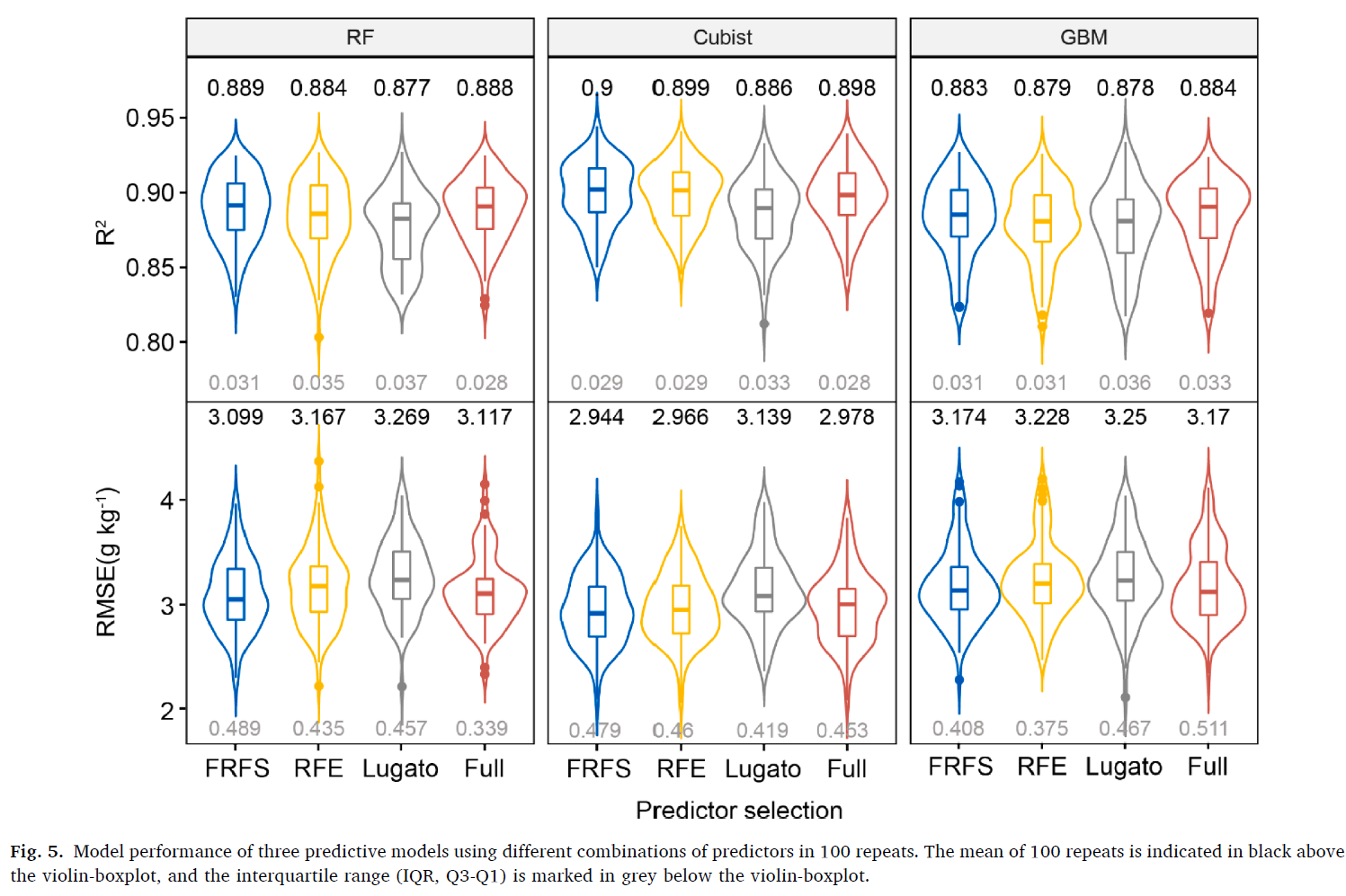 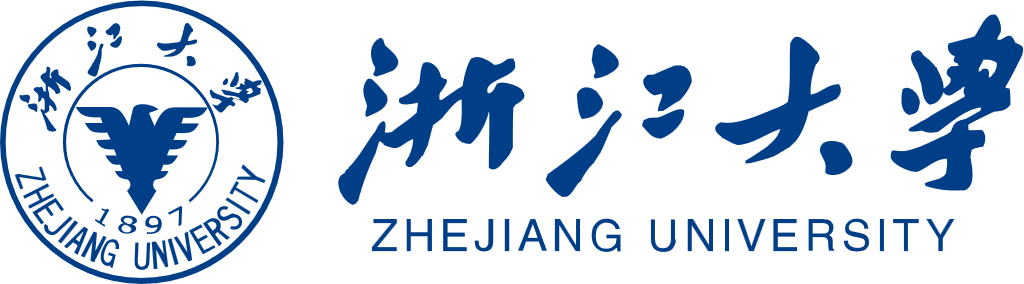 Results                                                                                      PICO Spot 3b.7
3.4 Model performance of model ensemble methods
Comparison of 5 ensemble methods: All these methods had quite similar model performances
       (R2: 0.902 - 0.903, mean RMSE: 2.902 - 2.91 g kg−1).
Comparison of ensemble methods and single model: All model ensemble methods performed better than the single machine learning model. (R2: 0.854 - 0.943, RMSE: 2.145 - 3.859 g kg−1 ）.
Robustness: IQRmodel ensemble methods < IQRthe single machine learning model
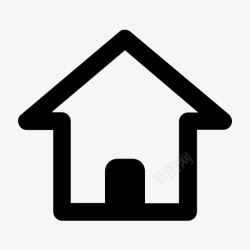 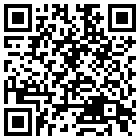 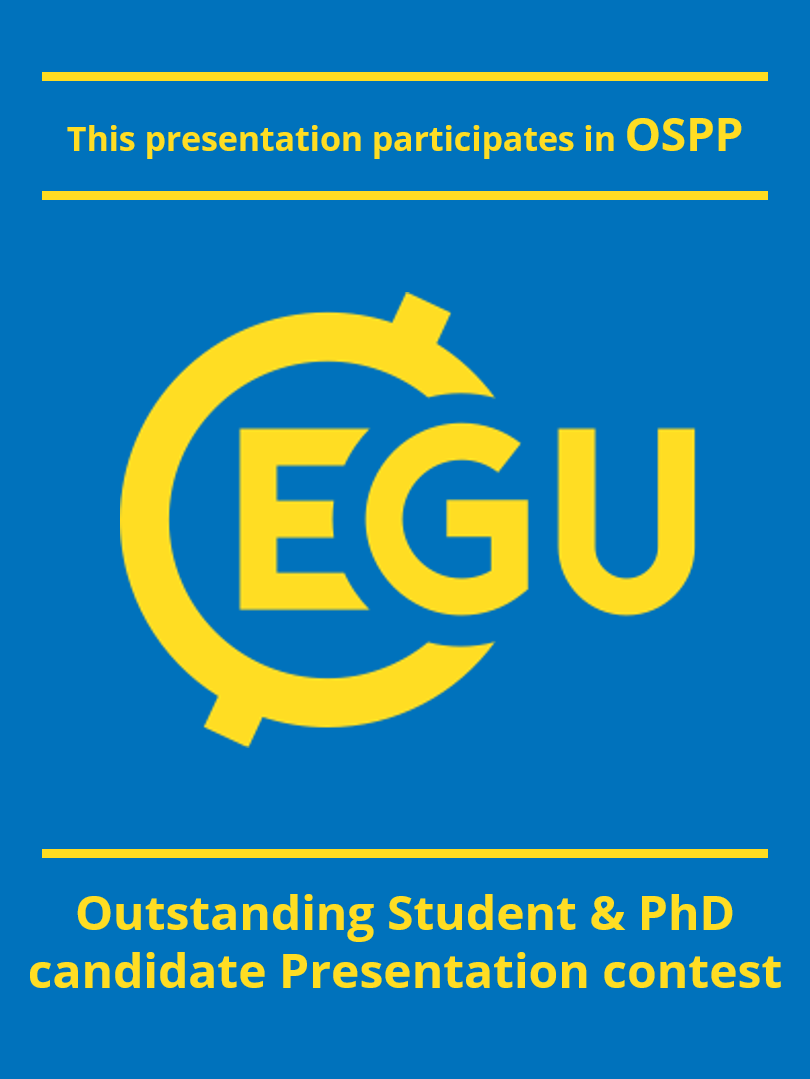 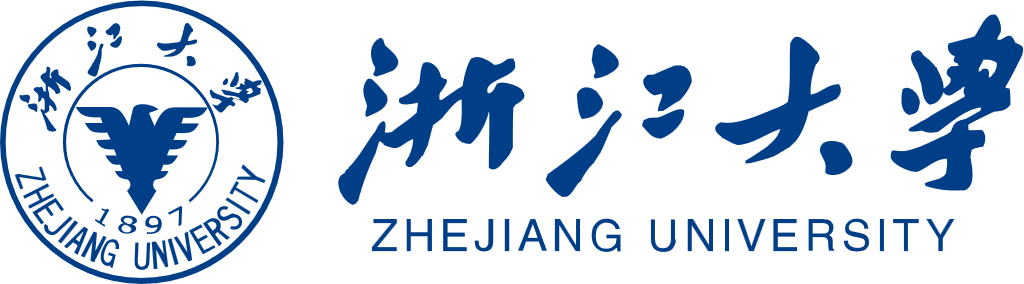 Discussion                                                                                PICO Spot 3b.7
4.1 The comparison o f FRFS and RFE
Boost the computing efficiency of map prediction: fewer covariate layers;
Reduce the uncertainty propagation from covariates which are not uncertainty-free.
FRFS
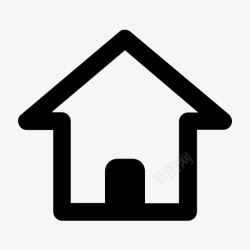 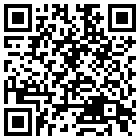 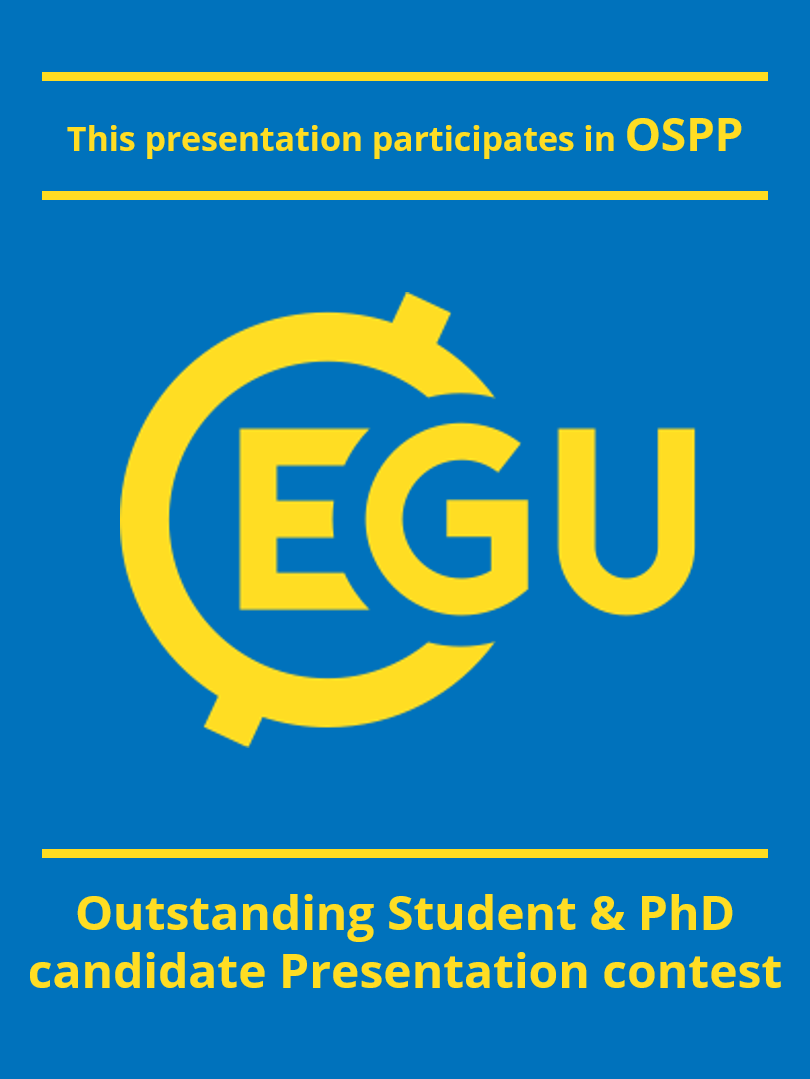 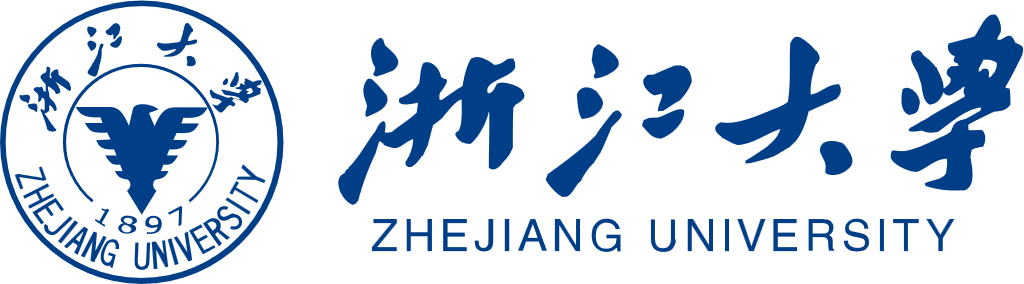 Discussion                                                                                PICO Spot 3b.7
4.2  the predictors selection and ensemble model
The necessity of finding the optimal predictors and predictive models when fitting a PTF for MAOC prediction.
RF model: RMSELugato>RMSEFRFS（5.2%↓）
Cubist model:  RMSELugato>RMSEFRFS（9.9%↓）
The ensemble model improved model accuracy and robustness.
Accuracy: RMSEsingle> RMSEensemble(1.4-8.6% ↓） RMSELugato>RMSEensemble（11.2%↓）
Robustness(the IQR of RMSE): IQRsingle>IQRAW(12.5-29%↓）
P.S. AW is the best ensemble model in our study.
The extrapolation ability of the proposed PTF on other regions needs further evaluation for our PTF for MAOC prediction was built on LUCAS Soil.
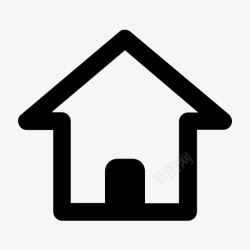 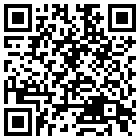 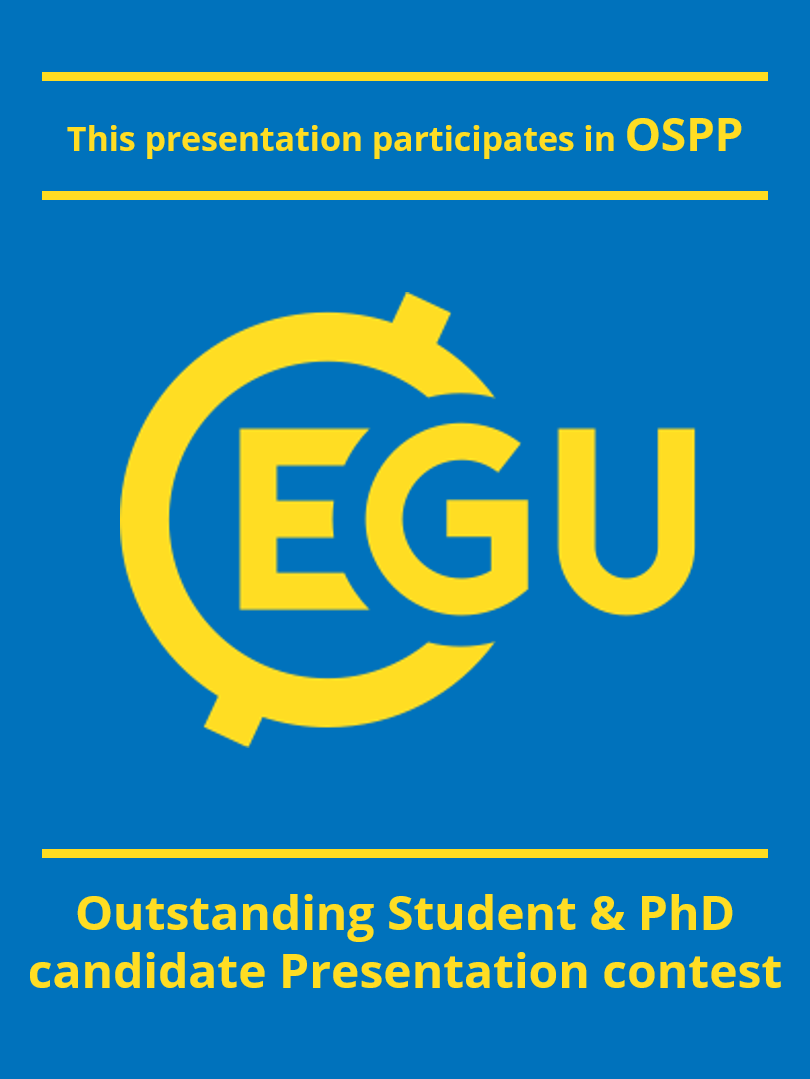 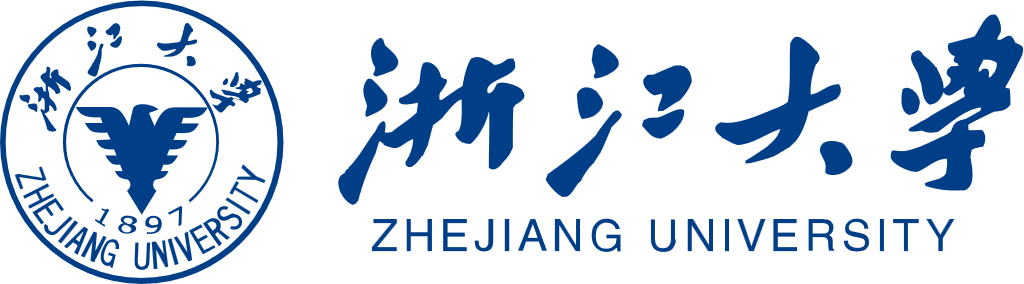 Discussion                                                                                PICO Spot 3b.7
4.3 the application of PTFs in predicting MAOC by “digging” the legacy soil database
Representative soil samples
The remaining samples
Predicting  MAOC by models
Measure MAOC by soil spectroscopy
=
-
MAOC
POC
SOC
Climate Change measures
Soil carbon sequestration
Landuse management
Farm production management
…
Simulate SOC dynamics
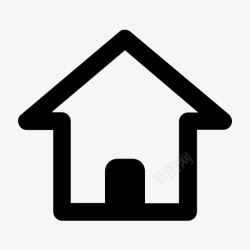 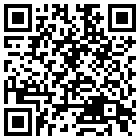 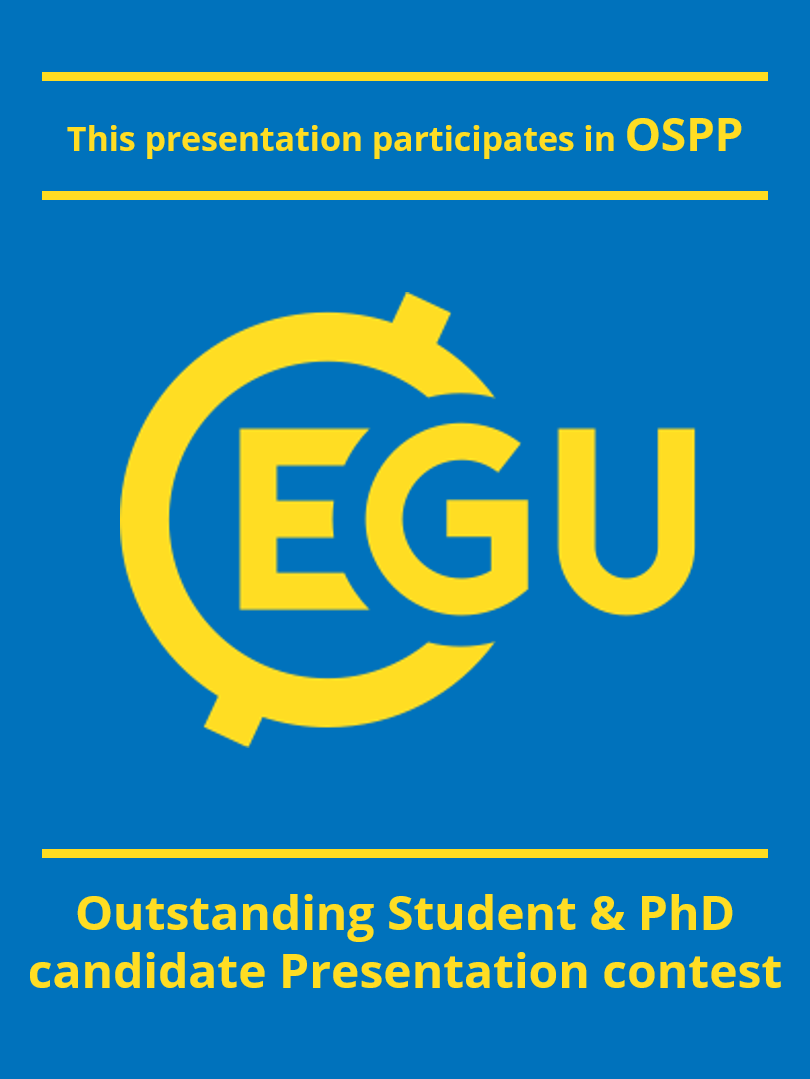 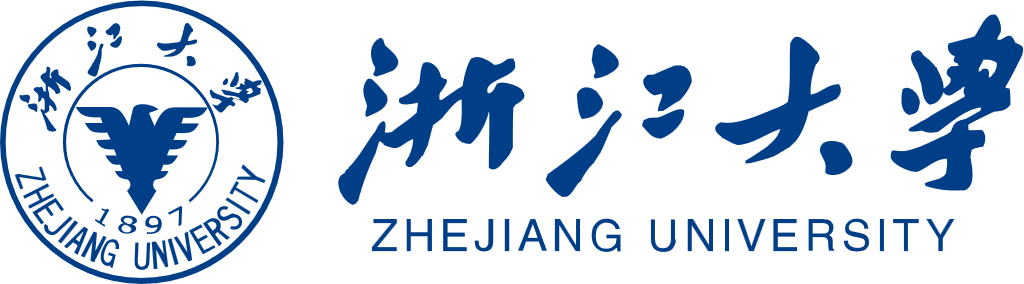 Conclusion                                                                               PICO Spot 3b.7
MAOC could be successfully predicted by machine learning based PTFs with a mean R2 of 0.877–0.9 and mean RMSE of 2.994–3.269 g kg-1.
Comprision of 2 predictor selection algorithms
RFE: reduced the number of predictors, kept comparable accuracy obtained by the Full model. 
FRFS: improved model parsimony, performing similar to or even better than RFE.
The best performed model with FRFS: Cubist
The performances of 5 ensemble methods
All performed similarly, slightly improving model accuracy and model robustness. 
In our study, EW and AW were optimal for their easy implementation with equivalent accuracy, while this can be case-specific so that comparison is necessary for other studies .
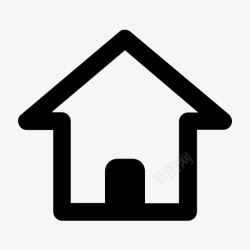 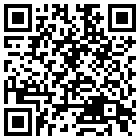 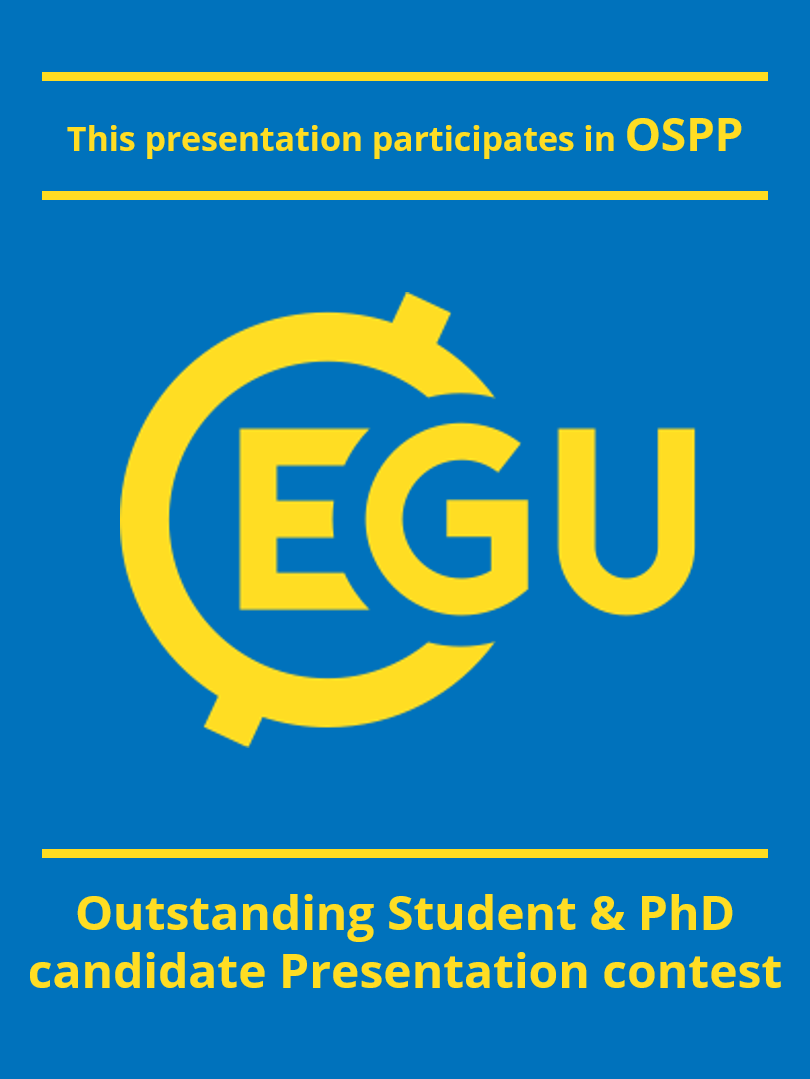 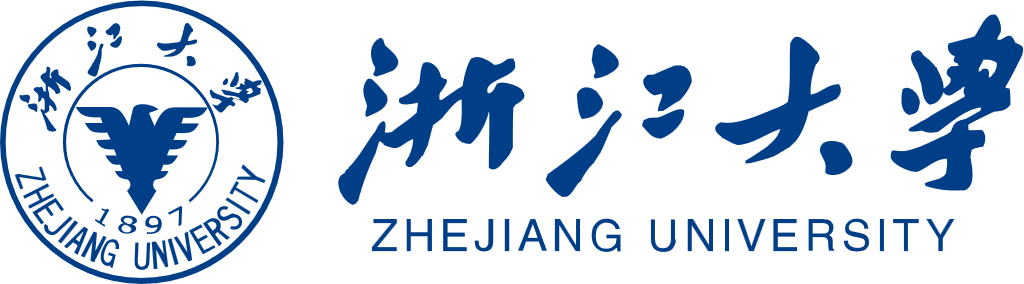 Reference                                                                                 PICO Spot 3b.7
Adhikari, K., Hartemink, A.E., 2016. Linking soils to ecosystem services—A global review. Geoderma, 262, 101-111.
Baldock, J.A., Hawke, B., Sanderman, J., Macdonald, L.M., 2013. Predicting contents of carbon and its component fractions in Australian soils from diffuse reflectance mid-infrared spectra. Soil Research, 51(8), 577-595.
Ballabio, C., Panagos, P., Montanarella, L., 2016. Mapping topsoil physical properties at European scale using the LUCAS database. Geoderma, 261, 110-123.
Batjes, N.H., 1996. Total carbon and nitrogen in the soils of the world. European journal of soil science, 47(2), 151-163.
Benbi, D.K., Boparai, A.K., Brar, K., 2014. Decomposition of particulate organic matter is more sensitive to temperature than the mineral associated organic matter. Soil Biology and Biochemistry, 70, 183-192.
Bossio, D.A., Cook-Patton, S.C., Ellis, P.W., Fargione, J., Sanderman, J., Smith, P., Wood, S., Zomer, R.J., Von Unger, M., Emmer, I.M., Griscom, B.W., 2020. The role of soil carbon in natural climate solutions. Nature Sustainability, 3(5), 391-398.
Brungard, C.W., Boettinger, J.L., Duniway, M.C., Wills, S.A., Edwards Jr, T.C., 2015. Machine learning for predicting soil classes in three semi-arid landscapes. Geoderma, 239, 68-83.
Cambardella, C.A., Elliott, E.T., 1992. Particulate soil organic‐matter changes across a grassland cultivation sequence. Soil Science Society of America Journal, 56(3), 777-783.
Chabbi, A., Lehmann, J., Ciais, P., Loescher, H.W., Cotrufo, M.F., Don, A., SanClements, M., Schipper, L., Six, J., Smith, P., Rumpel, C., 2017. Aligning agriculture and climate policy. Nature climate change, 7(5), 307-309.
Chen, S., Arrouays, D., Mulder, V.L., Poggio, L., Minasny, B., Roudier, P., Libohova, Z., Lagacherie, P., Shi, Z., Hannam, J., Meersmans, J., Richer-de-Forges, A.C., Walter, C., 2022. Digital mapping of GlobalSoilMap soil properties at a broad scale: A review. Geoderma, 409, 115567.
Chen, S., Liang, Z., Webster, R., Zhang, G., Zhou, Y., Teng, H., Hu, B., Arrouays, D., Shi, Z., 2019. A high-resolution map of soil pH in China made by hybrid modelling of sparse soil data and environmental covariates and its implications for pollution. Science of the Total Environment, 655, 273-283.
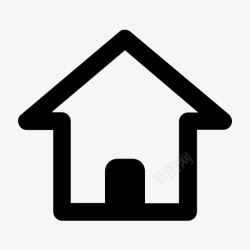 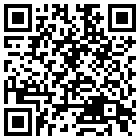 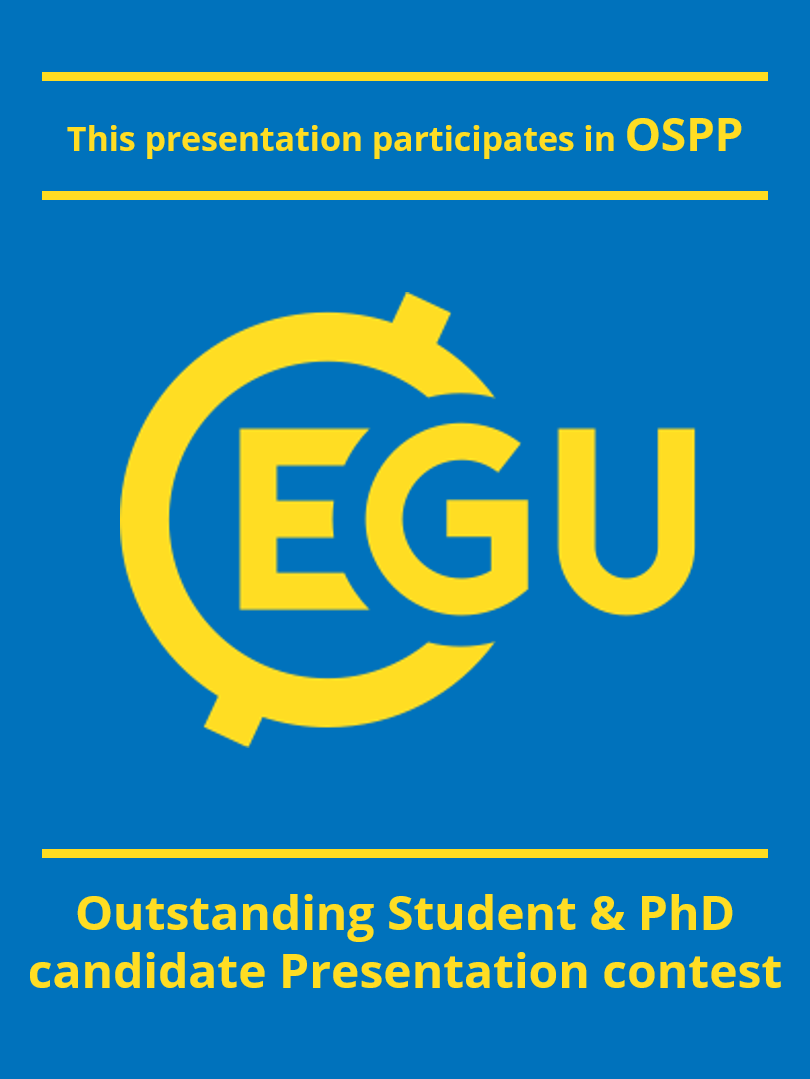 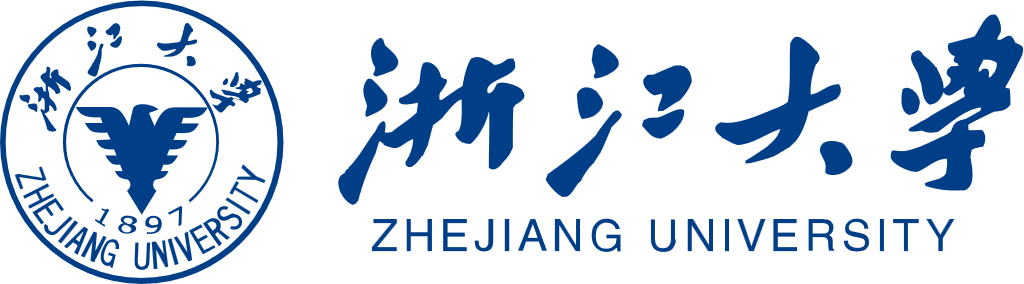 Ensemble machine learning improves pedotransfer functions for predicting soil mineral associated organic carbon.             Yi Xiao
THANKS FOR YOUR ATTENTION!
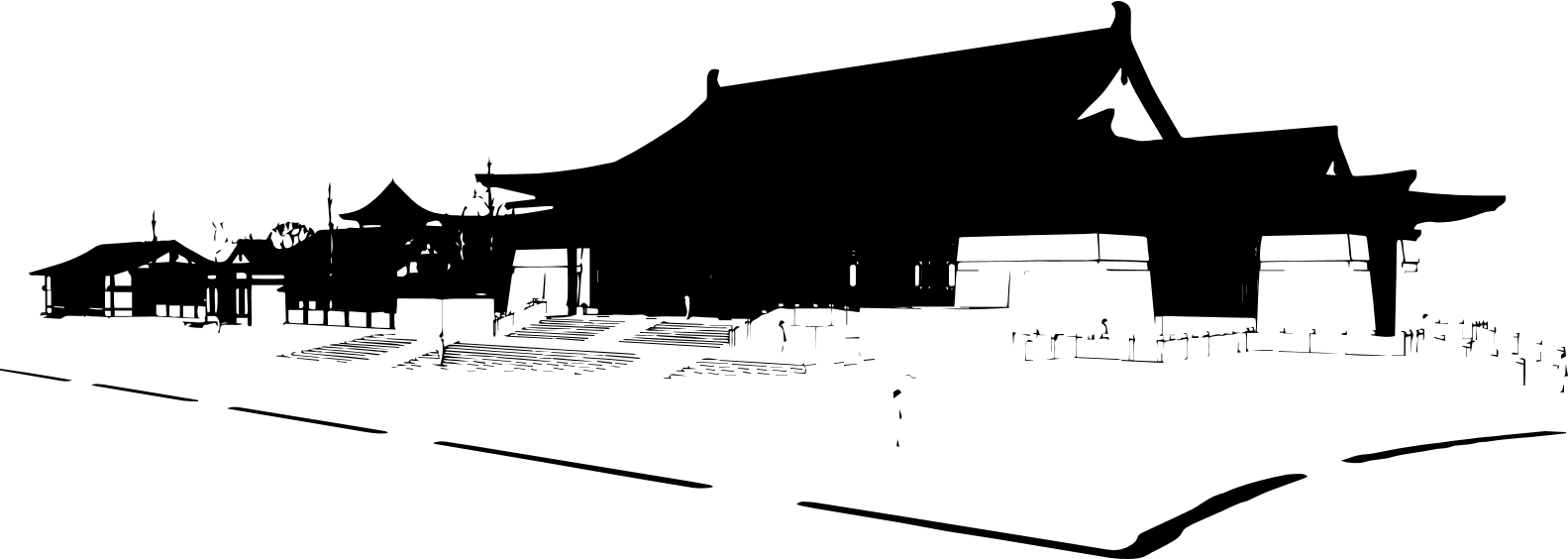 Contact information:
Email: xiaoyi111@zju.edu.cn; yixiao.cn.zju@gmail.com
Researchgate: researchgate.net/profile/Yi-Xiao-79
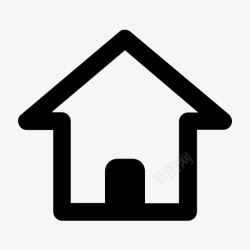